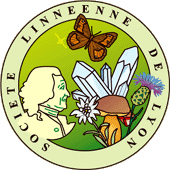 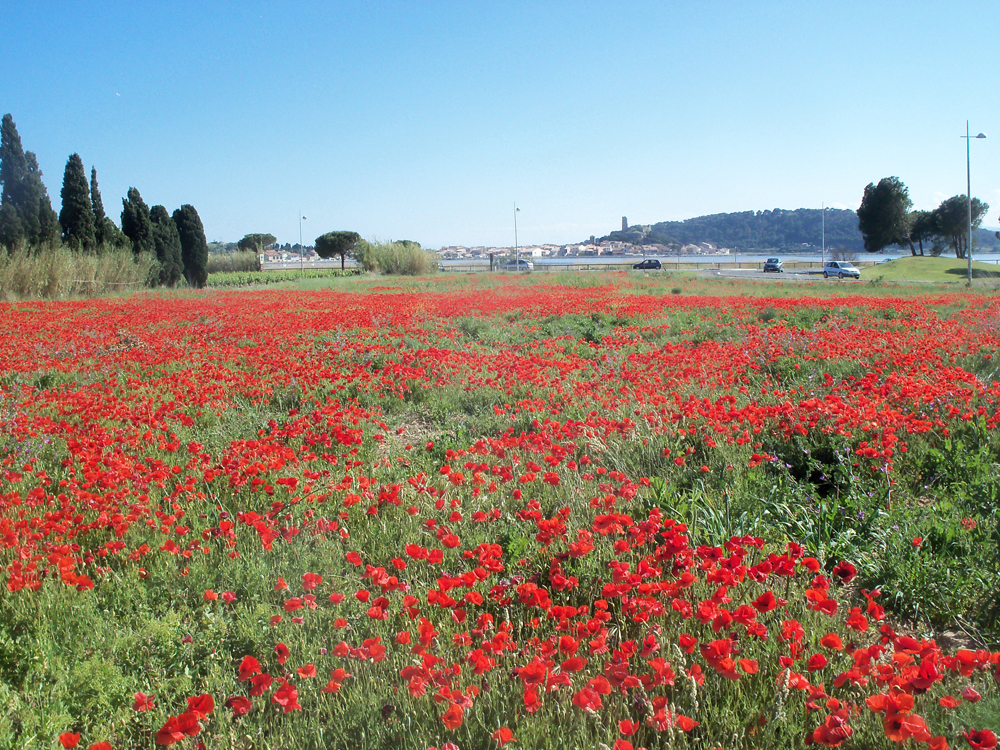 La nouvelle famille des Papaveraceae
Atelier du 24 Mars 2022
Montage : Liliane Roubaudi
Photos : Didier Roubaudi
Place de cette famille dans la nouvelle classification  :
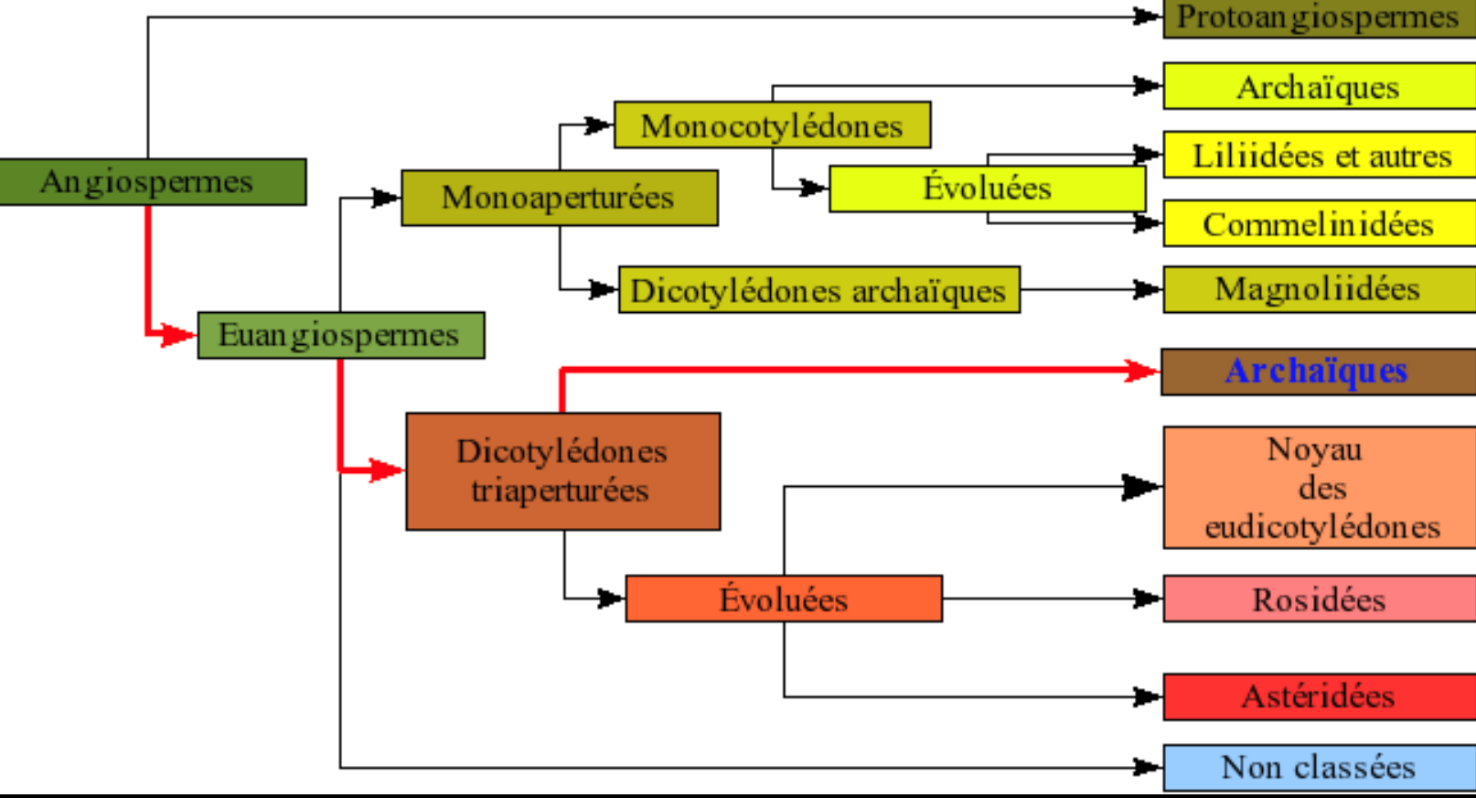 Les Papaveraceae sont des Magnoliidées c’est-à-dire des dicotylédones archaïques
La sous-classe des Magnoliideae :
Elle comporte 6 ordres : - Magnoliales
                                          - Aristolochiales
                                          - Pipérales
                                         -  Nymphaeales
                                         -  Ranunculales
                                          -  Papavérales
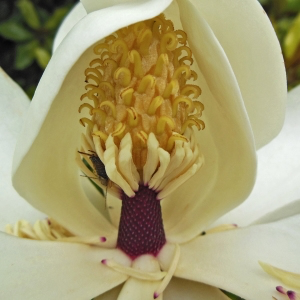 Cette sous-classe montre de nombreux caractères anciens dans son gènôme :
Etamines en insertion spiralée
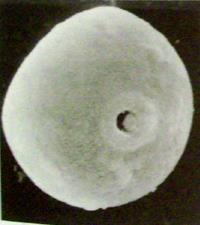 Pollen monoaperturé
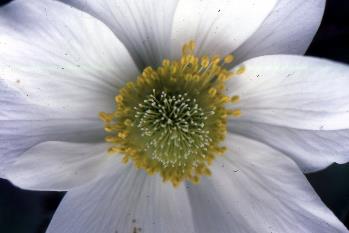 Un gynécée dialycarpellé
[Speaker Notes: Monoaperturé = typique des Monocotylédones mais présent chez quelques rares dicotylédones
Ne possède qu’un seul pore germinatif encore appellé aperture]
Dans cette nouvelle famille : 12 genres  en France
Hypecoum
Papaver
Chelidonium
Meconopsis
Glaucium
Roemeria
Eschcholzia
Corydalis
Sarcocapnos
Ceratocapnos
Fumaria
Platycapnos
Ex Hypecoaceae
Mais aussi des espèces occasionnelles : 
Lamprocapnos spectabilis
Argemone mexicana…
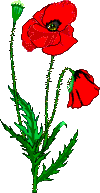 Ex. Papaveraceae
Ex. Fumariaceae
[Speaker Notes: Lamprocapnos spectabilis syn. Dicentra spectabilis]
Les Papaveraceae dans le monde : 41 genres                                                            780 espèces
+ anciennes Fumariaceae
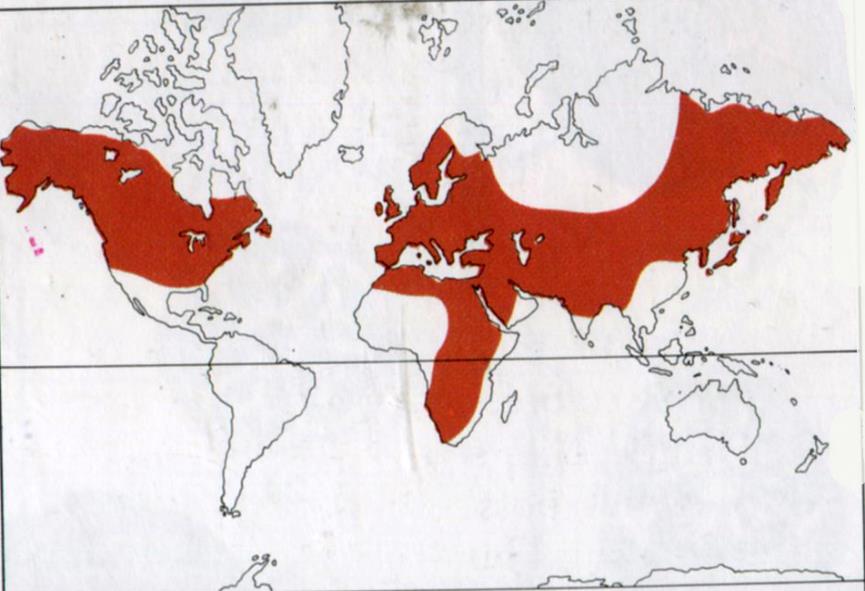 Vivent principalement dans les zones tempérées  et froides  de l’hémisphère nord
[Speaker Notes: Seules quelques espèces de Corydalis sont originaires des montagnes de l’est  de l’Afrique
D’autres genres d’anciennes Fumariacées poussent dans le sud de l’Afrique]
A l’ouest de l’ Amérique du nord il existe   des Papaveracées qui sont des arbustes :
Par exemple,  le genre  Dendromecon :
(D.harfordii)
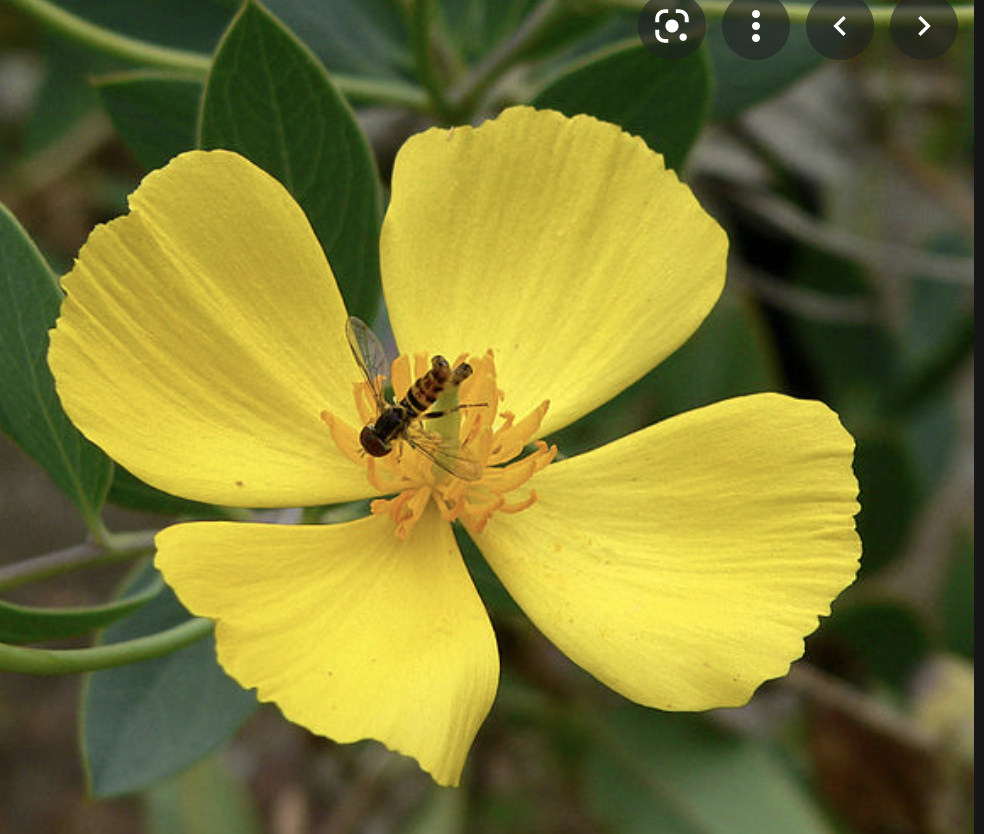 [Speaker Notes: Appelé  »pavot arboricole »        originaire de Californie.        Arbuste à feuilles persistantes
Dendromecon rigida est cultivé comme plante ornementale dans les jardins]
Caractères de la famille des Papaveraceae :
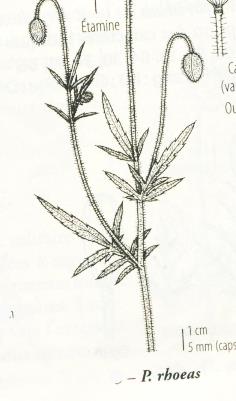 1 – Ce sont des plantes herbacées dont certaines ont du latex
Fumariaceae
Hypecoum
sauf
2 – Elles ont des feuilles alternes , sans stipules et 1 à 4 fois pennatiséquées
3 – les fleurs sont hermaphrodites, à gynécée supère ou semi-infère
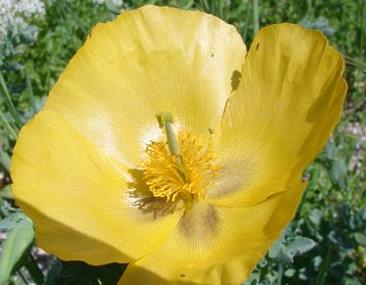 2 – 3 sépales souvent vite caducs
Pétales libres en nombre double de celui des sépales
4 – 6 étamines ou en nombre indéfini
5 carpelles soudés en un ovaire uniloculaire se recloisonnant  secondairement parfois
4-  le fruit est une capsule  s’ouvrant par des valves ou par des pores mais aussi, parfois, un akène
( genre Glaucium)
[Speaker Notes: Pennatiséquée = à divisions atteignant le rachis

Gynécée semi-infère = Eschscholtzia]
Le fruit des Papaveraceae :
La plupart du temps, c’est une capsule qui s’ouvre par des pores  (Papaver) ou par des valves ( Chelidonium)
Cependant parfois, la capsule ne s’ouvre pas ( Hypecoum )
Cette capsule possède parfois une cloison centrale ( Glaucium ) : on peut alors l’appeler silique
Enfin, dans certains genres ( Fumaria, Sarcocapnos  ) le fruit monosperme et indéhiscent est un akène
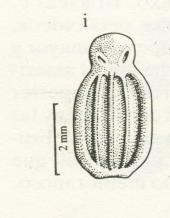 La destruction partielle de la paroi du fruit crée des pores par lesquels les graines s’échappent
1 - Le genre Papaver :
C’est le Coquelicot !
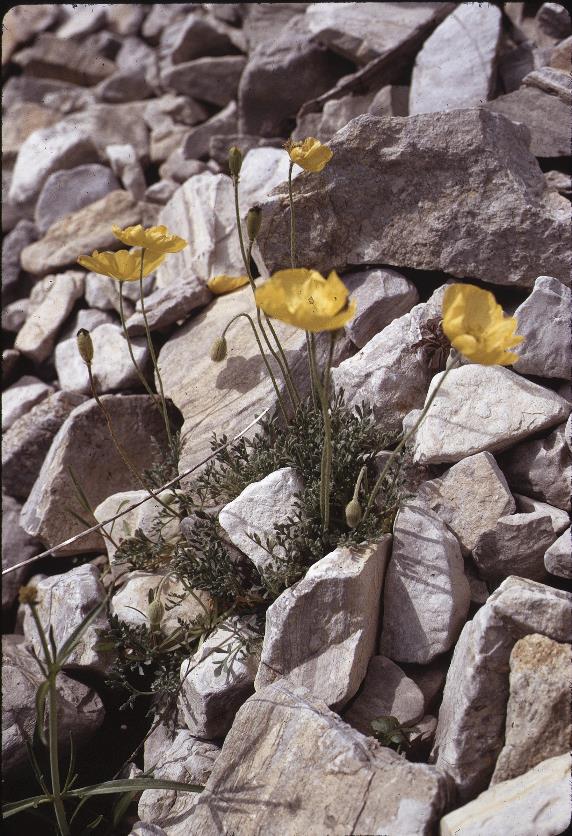 1 – Milieu de vie
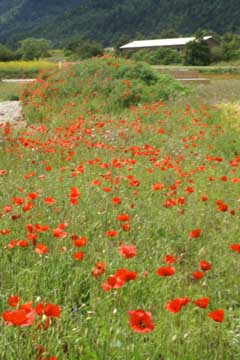 Bords des chemin (P. rhoeas)
La plupart d’entre elles sont annuelles (P. dubium par exemple) mais quelques unes sont vivaces (P. aurantiacum par exemple)
Eboulis en montagne( P. alpinum)
Champs cultivés  (P. dubium)
[Speaker Notes: Papaver : nom déjà employé par les Romains mais qui aurait une origine celtique : papa =bouillie.  - en raison d’une pratique qui consistait à calmer les enfants en ajoutant à leur nourriture des  extraits de pavot aux vertus apaisantes – 
Nombreuses plantes messicoles ,,d’autres poussent dans les friches, les bords des chemins mais aussi en montagne, dans les éboulis]
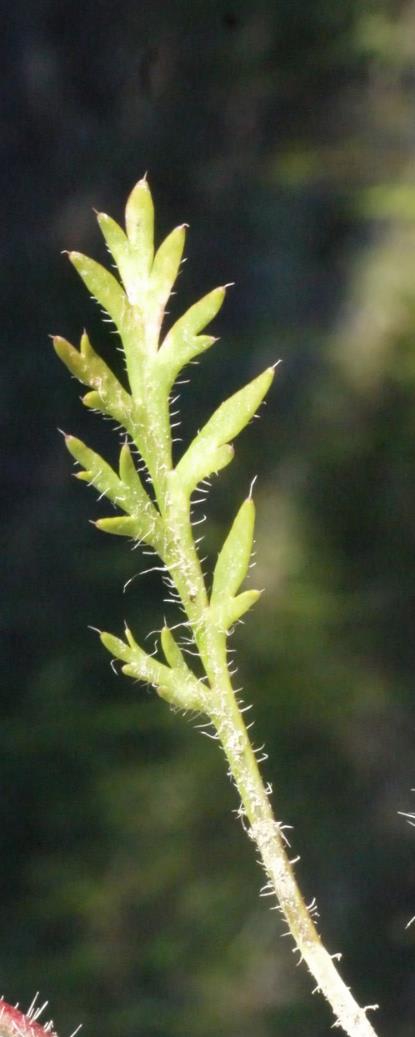 Genre Papaver :2 – l’appareil végétatif :
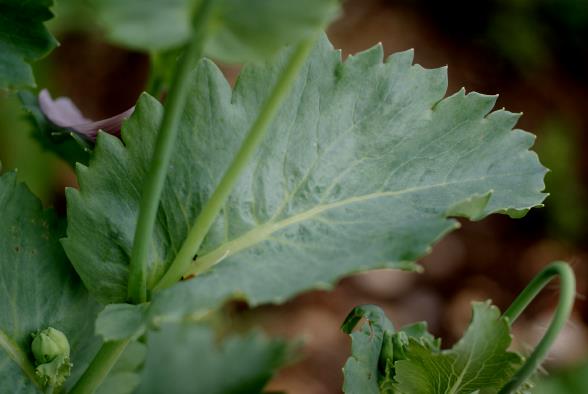 (P. setiferum)
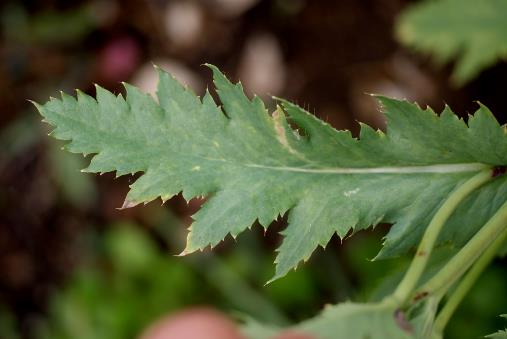 (P. somniferum)
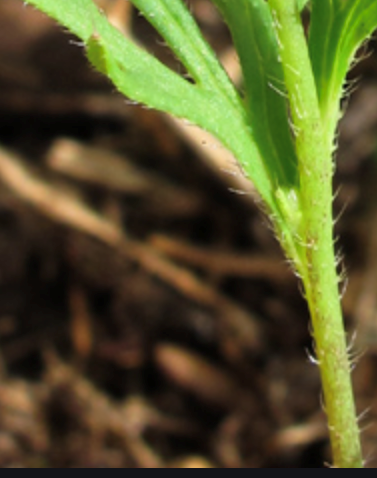 Feuilles dentées qui peuvent être 2 à 3  fois pennatiséquées
Tige bordée de poils étalés (P. rhoeas)ou aprimés (P. dubium)
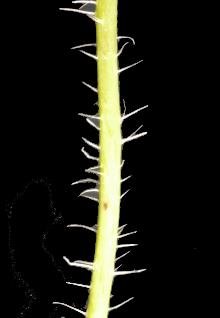 (P. argemone)
[Speaker Notes: Pennatiséquée = à divisions atteignant le rachis : P. argemone
Pennatipartite : découpures dépassant  le milieu du limbe sans atteindre le rachis : P. setiferum
Remarque : chez P. setiferum, les divisions des feuilles se terminent par une longue soie
Poils étalés = formant un angle droit avec la tige
Apprimés = couchés à la surface de la tige sans y adhérer]
Papaver : 5 - la fleur
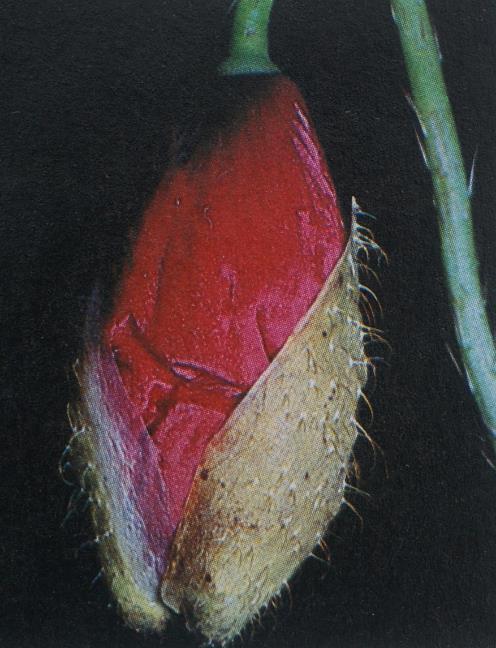 Formule florale : 

2S + ( 2+2 ) P +( n +n ) E  + nC
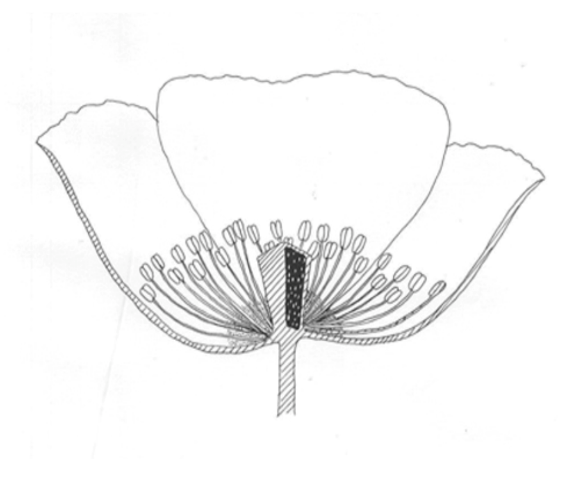 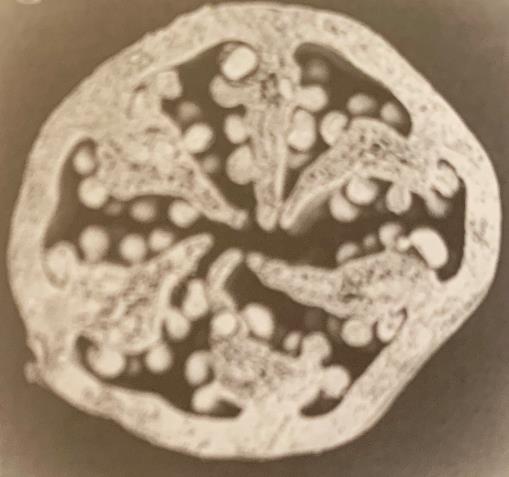 - C’est une fleur hermaphrodite, actinomorphe
-  Calice à 2 sépales caducs enveloppant le bouton floral
- Corolle à 4 pétales chiffonnés
- Etamines en nombre variable mais nombreuses
- Ovaire supère,  uniloculaire  à carpelles soudés en nombre variable
[Speaker Notes: Ici, les nombreuses étamines résultent de la subdivision (par n dédoublements ) de pièces staminales situées en nombre fixe et restreint sur 2 verticilles
La coupe transversale  dans. l’ovaire montre que celui. ci résulte de la soudure bord à bord d’un nombre de carpelles égal à  celui des stigmates
Les placentas sont étalés   sur  des lames  qui convergent vers l’axe   de la  cavité commune   Placentation pariétale comme chez les Brassicacées]
La corolle peut être de différentes couleurs :
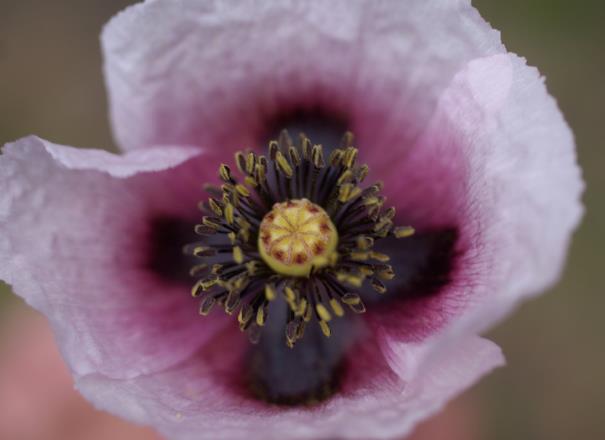 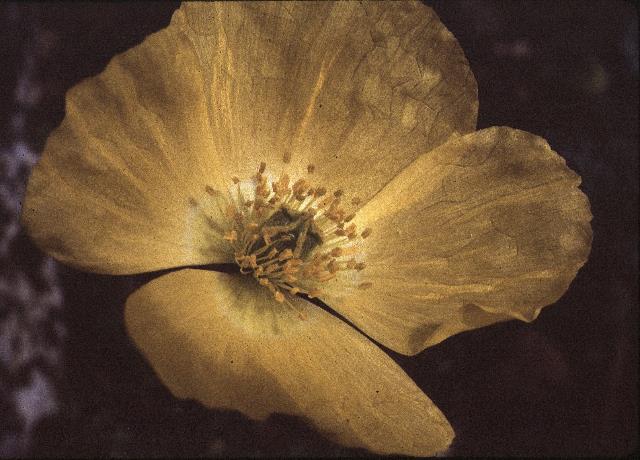 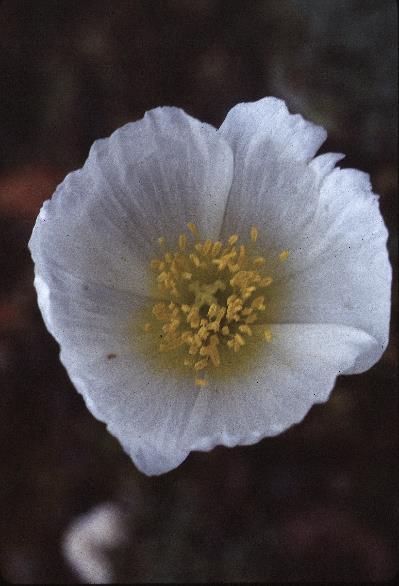 (P. Rhoeas)
rouge
(P. setigerum)
Rose à macule pourpre
fleur actinomorphe
(P. kedneri)
jaune
(P. burseri)
blanche
[Speaker Notes: 4 pétales chiffonnés]
C’est une capsule
4 – Papaver : le fruit
Les styles, libres à l’origine, se soudent pour former un plateau stigmatique
Les carpelles typiquement ouverts et les placentas se réduisent à des lames portant les graines
Les fentes qui devraient limiter les valves ne se forment qu’en haut du fruit
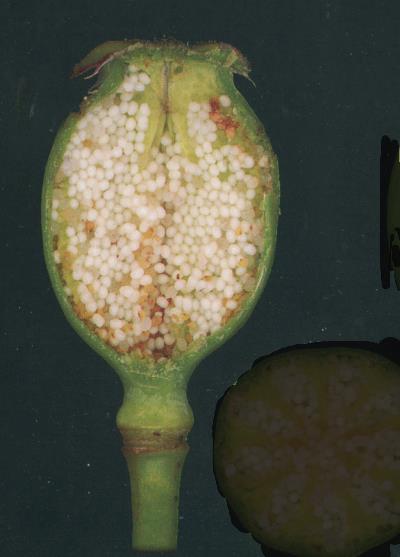 Graines nombreuses, d’abord blanches puis noires à maturité
Il y a formation de pores qui permettent le libération des graines
[Speaker Notes: A partir des graines de pavot on fabrique de l’huile d’oeillette]
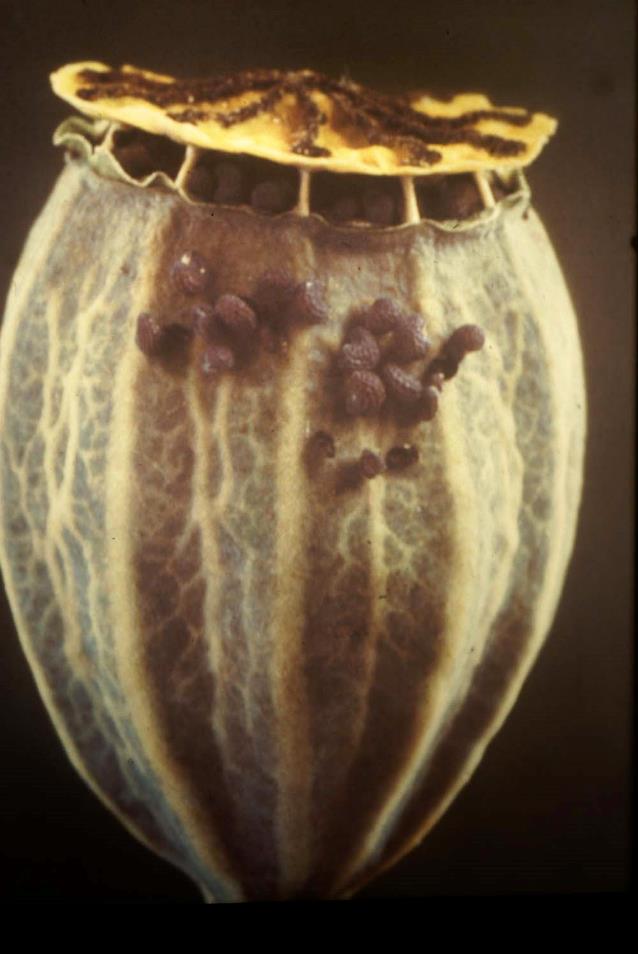 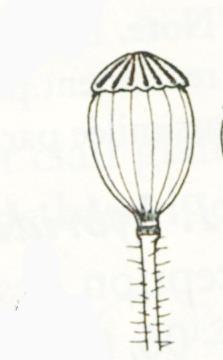 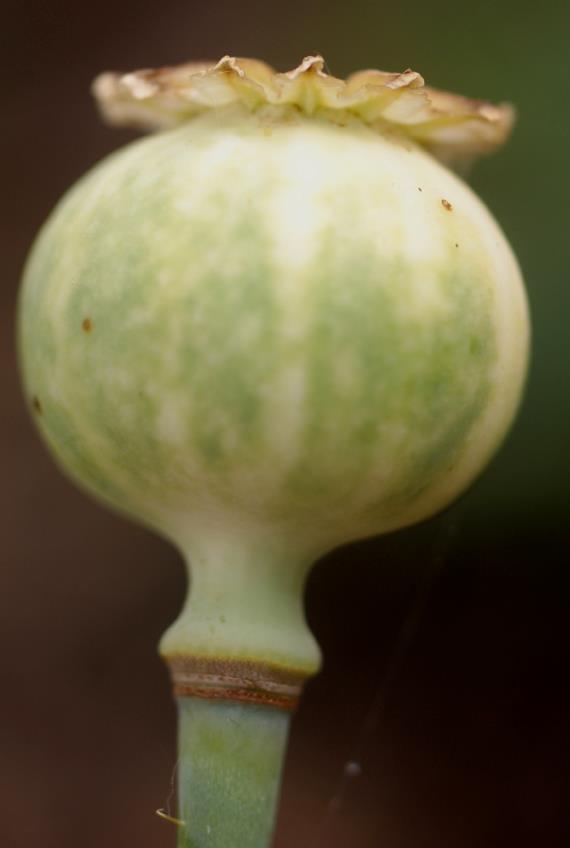 C’est une capsule
Capsule aveugle
Capsule poricide
Chez le Pavot à opium, les valves ne se forment plus : la capsule, devenue indéhiscente, est dite aveugle
[Speaker Notes: Il y a destruction partielle de la paroi du fruit qui crée des pores par lesquels les graines s’échappent]
Remarques sur Papaver somniferum :
Il existe 2 sous-espèces dans cette espèce :
- la sous-espèce somniferum : il  s’agit de lignées améliorées par la culture ; elles sont robustes, glabrescentes avec des capsules longues de 15 à 60 mm, mais aussi avec un disque stigmatique à plus de 8 rayons
L’opium : latex des capsules immatures de P. subsp.somniferum
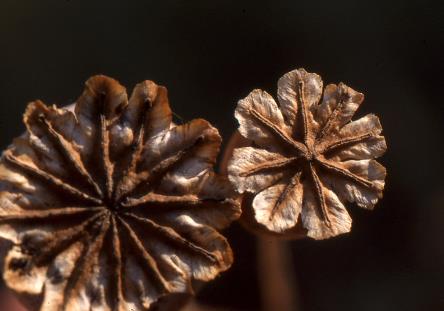 -   La sous-espèce setigerum : correspond à des plantes spontanées ; elles sont grêles, velues avec  des capsules longues de 8 à 20 mm, mais aussi un disque stigmatique à moins de 8 rayons
Le traitement chimique de la morphine donne l’héroïne
Il contient des composés actifs : codéine et morphine
[Speaker Notes: Morphine et codéine sont des remèdes très actifs contre la douleur
En France, la culture est réglementée pour le compte des industries pharmaceutiques]
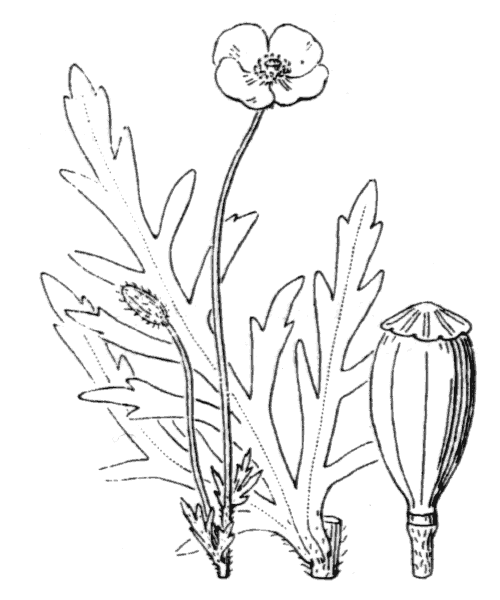 Reconnaitre le genre Papaver :
Feuilles dentées qui peuvent être 2 à 3 fois pennatiséquées
Fleurs hermaphrodites, actinomorphes, à pétales chiffonnés
2 sépales rapidement caducs
Ovaire supère uniloculaire
Fruit =  capsule poricide
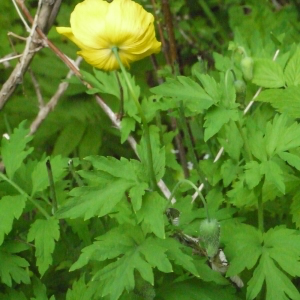 - Ancien genre : Meconopsisdevenu Papaver cambricum
Plante vivace à suc laiteux
Tige rameuse de 30 à 80 cm
Pousse dans les bois et les lieux ombragés des Pyrénées et du Massif Central
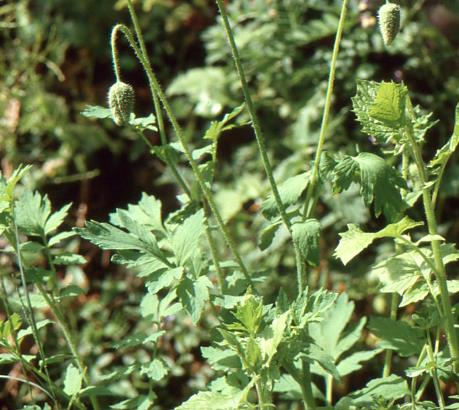 Fleur penchée avant l’épanouissement
(Meconopsis cambricum)
[Speaker Notes: Espèce plutôt atlantique dont certaines populations se sont adaptées à la moyenne montagne
Espèce protégée en Auvergne, Bourgogne, Limousin, Midi-Pyrénées et Rhône-Alpes]
Genre Meconopsis : les feuilles
Feuilles pennatiséquées, incisées et dentées
Segments obovales
Glauques à la face inférieure
[Speaker Notes: Pennatiséquées = divisions atteignant le rachis]
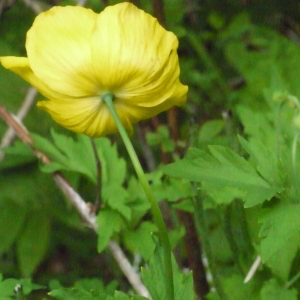 Genre Meconopsis : la fleur
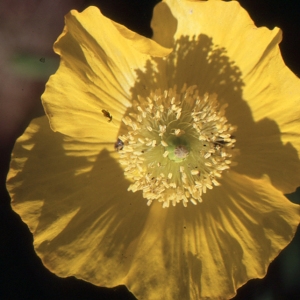 Fleur jaune-soufre, solitaire et longuement pédonculée
Le style court est terminé par 4 – 6 stigmates libres et rayonnants
Fleur actinomorphe
Les 4 pétales chiffonnés dans le bouton, sont contigus
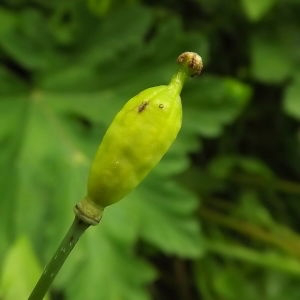 Genre Meconopsis : le fruit
1 - C’est une capsule de 15 – 25 mm elliptique et en massue
2 - Elle est glabre et ne comporte qu’une seule loge sans cloisons
Photo : Florent Beck
3 - Elle est surmontée par la tête des stigmates , à sommet s’ouvrant à maturité par 4 – 6 valves qui se recourbent vers l’extérieur
Reconnaitre Papaver cambricum
1 – Plante vivace à suc laiteux
2 - Fleur jaune actinomorphe, , solitaire, longuement pédonculée, penchée avant l’épanouissement
3 – Les 4 pétales de la corolle sont contigus
4 - Feuilles pennatiséquées, incisées et dentées
5 -  Le fruit est une capsule en massue, glabre, uniloculaire, sans cloison, qui s’ouvre au sommet par 4 – 6 valves courtes
[Speaker Notes: Graine réniforme, ovoïde et réticulée]
2 - Le genre : Chelidonium
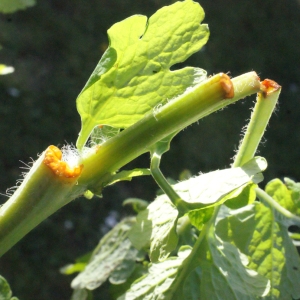 Plante vivace à latex jaune toxique  appelée « Herbe aux verrues »
Genre monospécifique
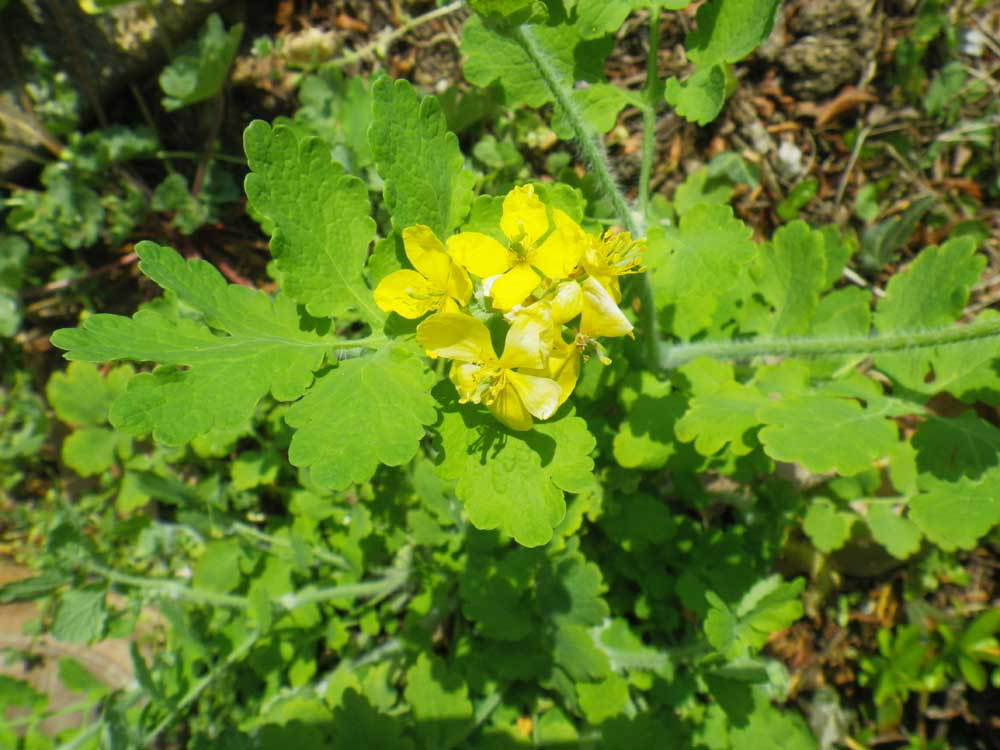 Pousse dans les haies, les murs, les décombres…
Très fréquente
Tige dressée, rameuse, creuse  et velue
Rhizome souterrain épais
(Chelidonium majus)
[Speaker Notes: Chelidonium = du latin qui signifie Hirondelle – sa floraison coïncide avec l’arrivée des oiseaux migrateurs
Le latex jaune  ( le pigment est la chelidoxanthine). a des propriétés antimitotiques
Efficacité indéniable dans le traitement des verrues : application de son latex frais sur les verrues]
Genre Chelidonium : les feuilles
Feuilles pennatiséquées, alternes, imparipennées, à 5 – 7 segments ovales
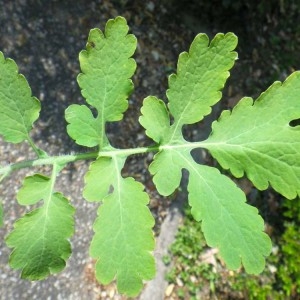 Feuilles glauques en dessous
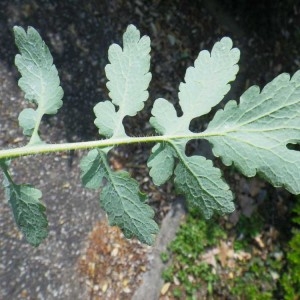 [Speaker Notes: Pennatiséquées : divisions atteignant le rachis]
Genre Chelidonium : la fleur
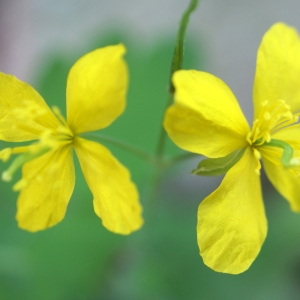 Inflorescence en ombelle pédonculée à 4 – 6 fleurs
2 sépales jaunâtres caducs
Fleur actinomorphe
4 pétales jaune d’or , non contigus, s’ouvrant à plat, 
les externes non différents des internes
Environ 15 étamines et style court
[Speaker Notes: Longs pédoncules inégaux]
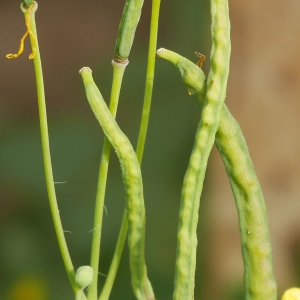 Genre Chelidonium : le fruit
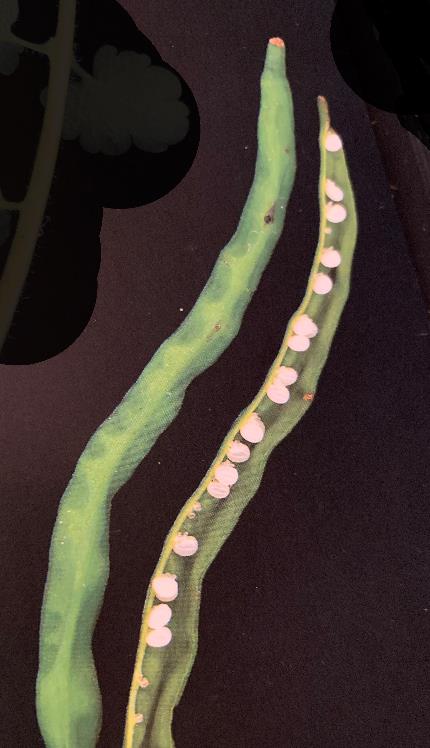 C’est une capsule de 2 – 4 cm, linéaire et bosselée
Elle n’est pas cloisonnée et s’ouvre par 2 valves
Les graines sont disposées sur 2 rangs
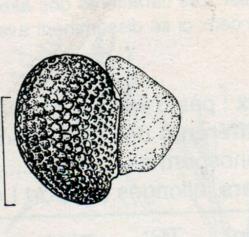 Arille : expansion charnue d’un fruit distincte du péricarpe
Elles sont munies d’une arille
[Speaker Notes: Arille = expansion charnue qui enveloppe certaines graines et qui est distincte du péricarpe]
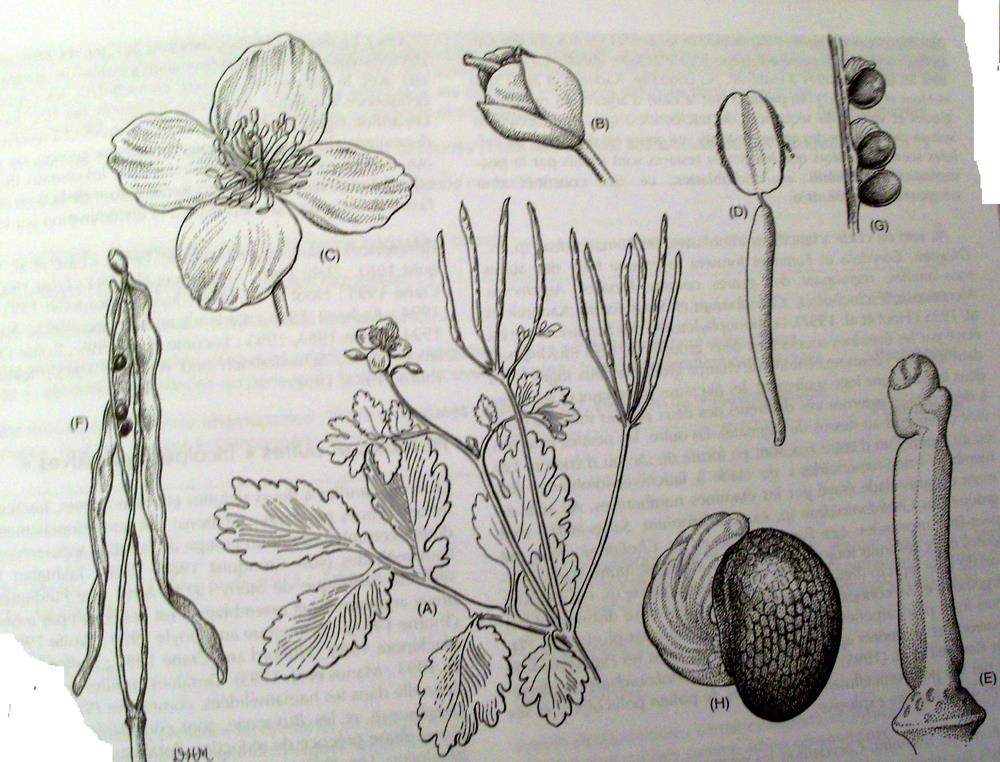 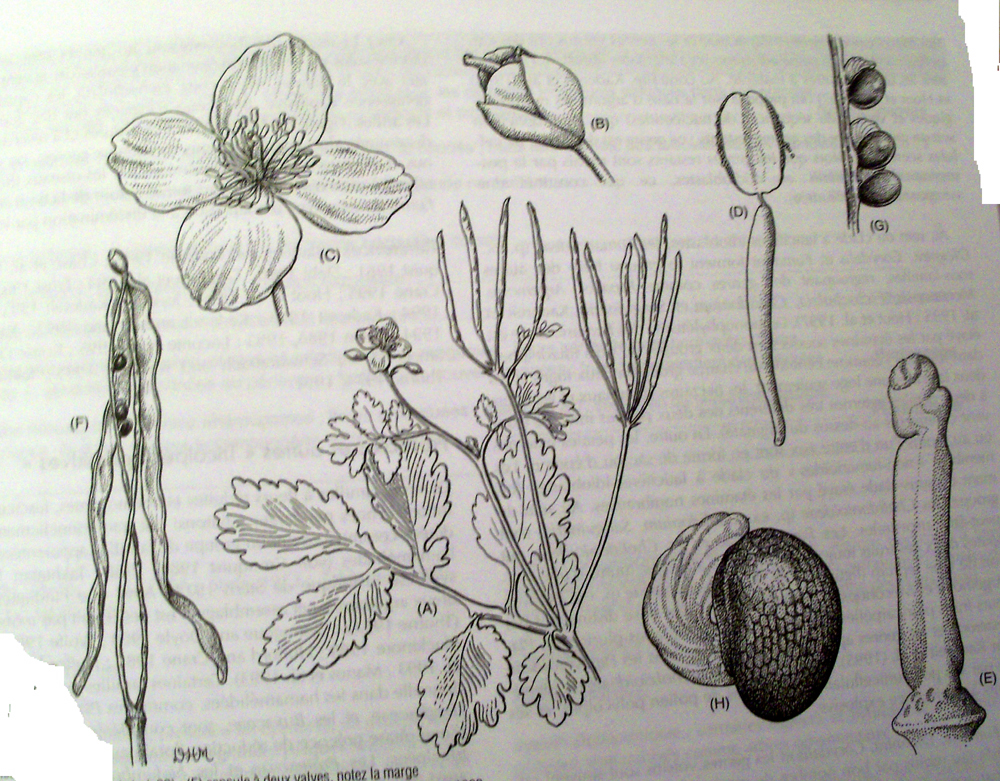 Reconnaître le genre Chelidonium :
1 – Inflorescence contractée en une ombelle  à 4 - 6 fleurs
2 – Pétales jaunes, non contigus, < 15 mm, les externes peu différents des internes
3 – Etamines nombreuses
4 – Capsule déhiscente, très allongée et non cloisonnée
5 – Graines munies d’une arille
[Speaker Notes: Plante toxique]
3 -  Le genre Glaucium :
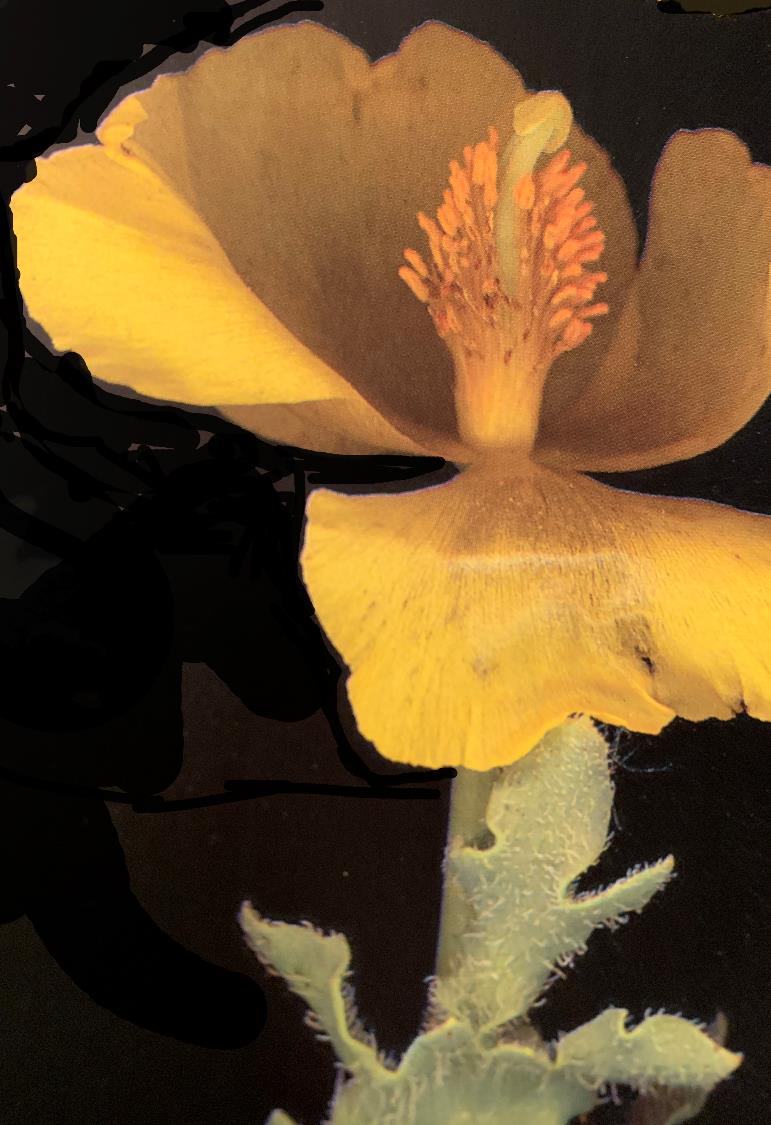 (G. flavum)
2 espèces dans la flore française
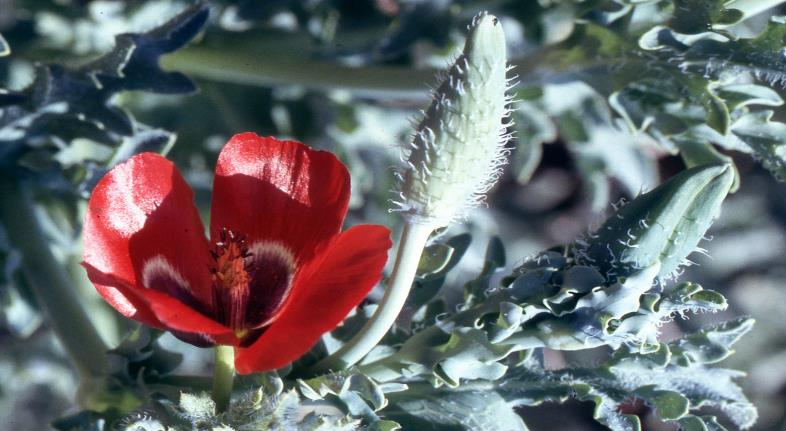 (G. corniculatum)
Cultures  sur calcaire
Plante littorale (sauf Mer  du Nord)du Nord )
Occasionnelle dans des friches thermophiles
Genre Glaucium : la feuille
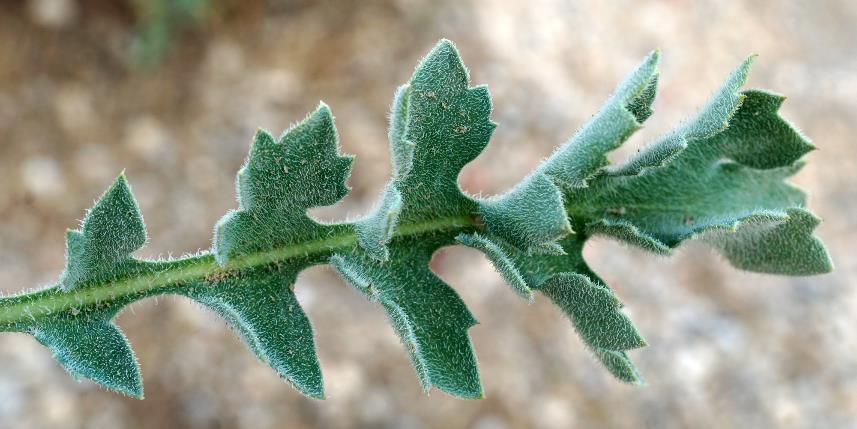 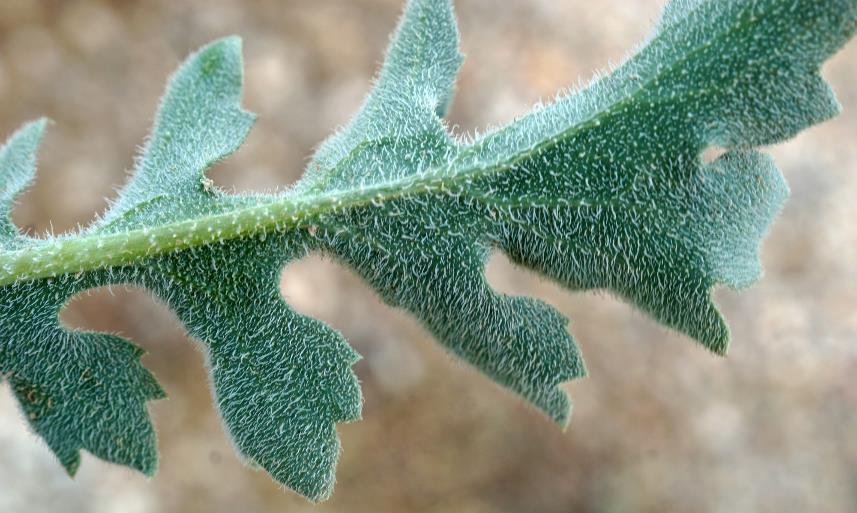 Ici, les divisions de la feuille atteignent le rachis
	Elle est pennatiséquée
Ici, les divisions de la feuille atteignent le milieu du limbe 		  Elle est pennatifide
La feuille est parfois entière
[Speaker Notes: Les populations fleuries ne présentent pas toujours des rosettes stériles]
Le genre Glaucium : la fleur
1ier cas : corolle jaune
Fleur actinomorphe
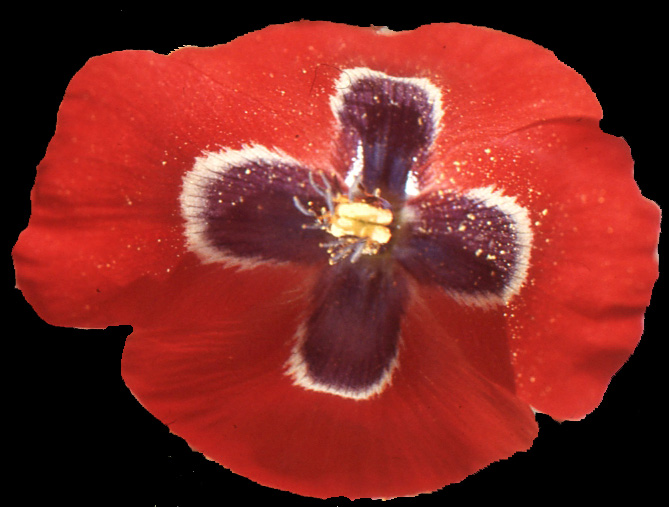 2ieme cas : corolle orangé à rouge, à macule basale bien délimitée, cernée ou non d’une ligne claire
Pétales toujours contigus
Corolle en coupe
Nombreuses étamines
2 stigmates
[Speaker Notes: G. flavum = bisannuelle.   -G. corniculatum = annuelle 
 Nombreuses étamines
2 stigmates
Chez ces 2 taxons l’inflorescence est uniflore]
Genre Glaucium : le fruit
C’est une capsule à 2 loges séparées par une cloison et s’ouvrant par 2 valves
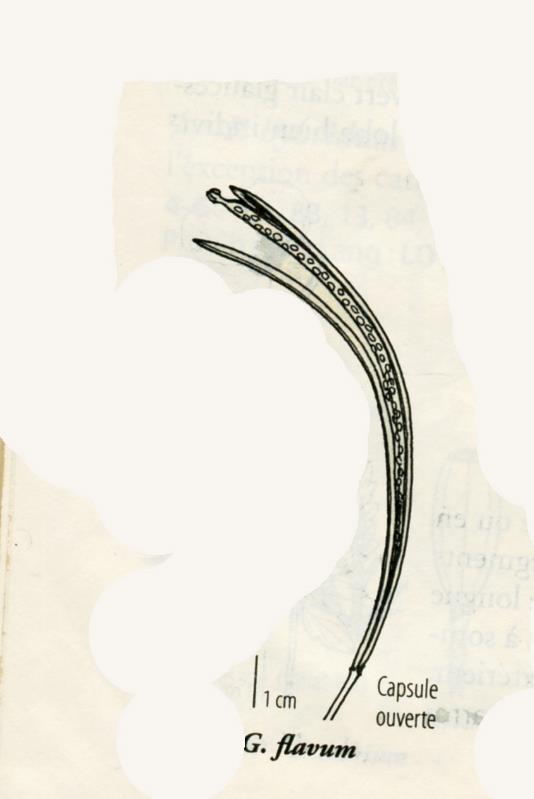 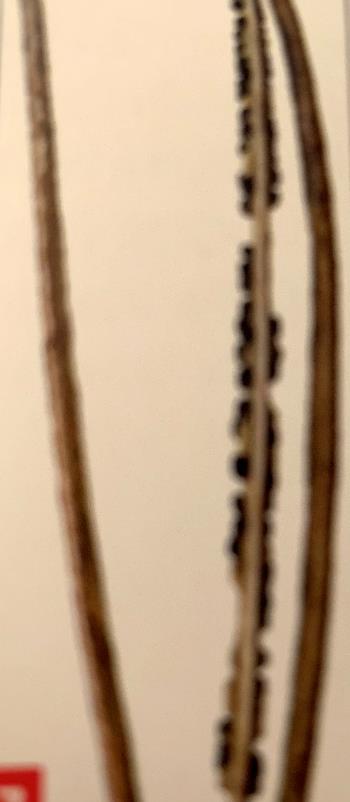 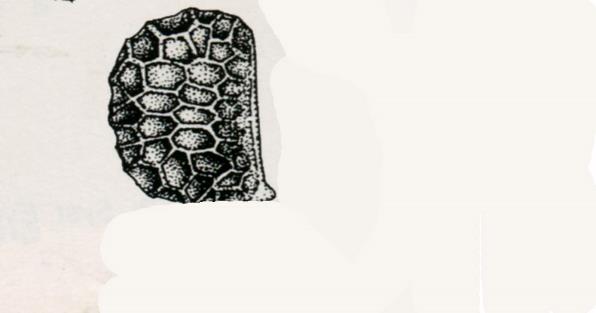 Graine sans arille
[Speaker Notes: Capsule longue et mince à 2 valves qui tombent en laissant une cloison centrale                      silique????]
Reconnaitre le genre Glaucium
1 - Plantes glauques assez coriaces
2 - Inflorescence uniflore
3 –Fleur actinomorphe - Pétales jaunes ou rouges, longs de plus de 15 mm s’ouvrant en coupe
4 - Feuilles pennatifides à pennatiséquées à segments grossièrement ovales, les supérieures parfois indivises
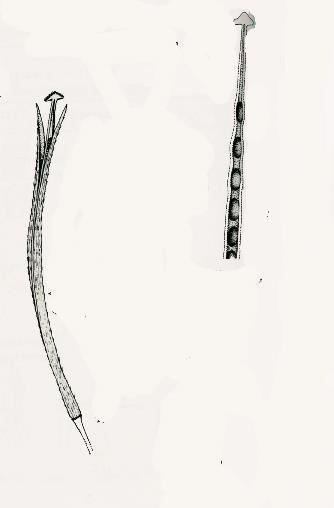 5 - Capsule subcylindrique très longue et mince, s’ouvrant par. 2 valves qui tombent en laissant une cloison centrale
6 - Graine sans arille
4 - Le genre Roemeria :
Genre monospécifique dans la flore française
Méssicole relativement rare : dans  cultures sur calcaire, occasionnellement dans des friches basiphiles ouvertes
Plante velue, à poils mous, grêles + ou – crépus
C’est une plante à latex jaune
La fleur est solitaire à l’extrémité du rameau
Bouton floral ovoïde et obtus
Photo faite dans la région de Tataouine
 (Tunisie) en 2004
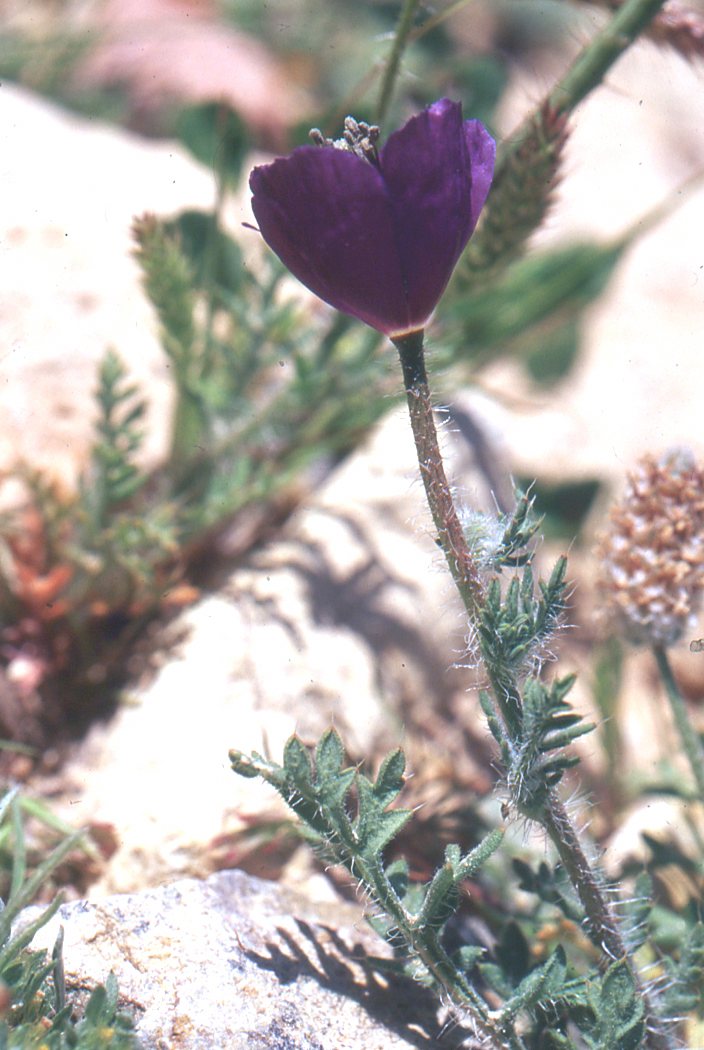 Genre Roemeria : les feuilles
Feuilles nombreuses et découpées en lanières- Non embrassantes, elles sont couvertes de poils
Elles sont tripennatiséquées à  segments ultimes linéaires et terminés par une soie
Elles sont portées par une tige également velue
Photo faite dans la région de Tataouine
 (Tunisie) en 2004
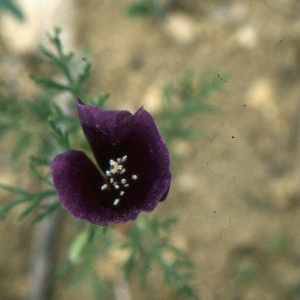 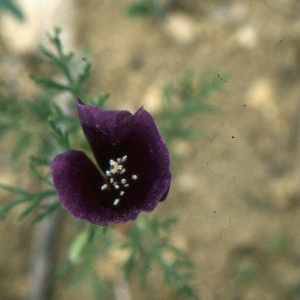 Genre Roemeria : la fleur
Fleur actinomorphe
2 sépales + ou – soudés, en coiffe ovoïde,  enferment le reste de la fleur avant l’anthèse
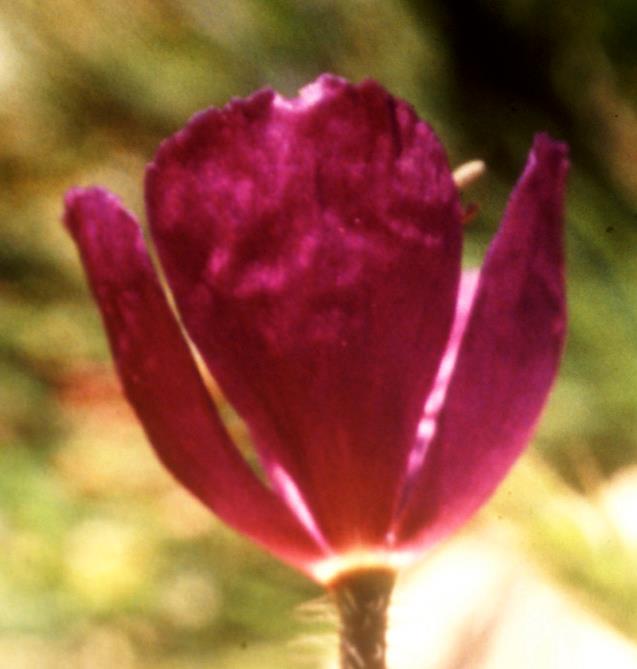 4 pétales violet sombre , glabres et éphémères
Nombreuses étamines à filet violet et anthères pâles
2 à 4 stigmates
Photo faite dans la région de Tataouine
 (Tunisie) en 2004
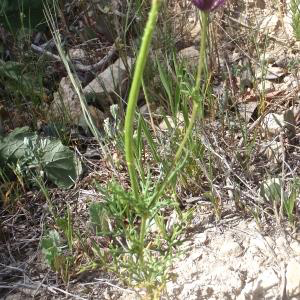 Genre Roemeria : le fruit
C’est une capsule cylindrique, linéaire, à  2 – 5 valves  et sans cloison
Elle s’ouvre du sommet à la base
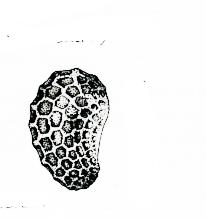 Elle renferme des graines sans arille
Reconnaitre le genre Roemeria :
1 – Plante annuelle à latex jaune
2 - Nombreuses feuilles découpées en lanières et terminées par une soie
3 – Fleur actinomorphe à  4 pétales violet sombre, contigus, solitaire au sommet des rameaux
4 - – Etamines nombreuses à filet violet et anthères pâles
5– Fruit : capsule cylindrique, s’ouvrant par des valves, dépourvue de cloison et contenant des graines sans arille
5 – le genre Eschscholzia :
Plante glauque, en touffes denses, originaire de Californie
Une seule espèce dans la flore française
Plante souvent cultivée
Existe avec ou  sans rejets stériles
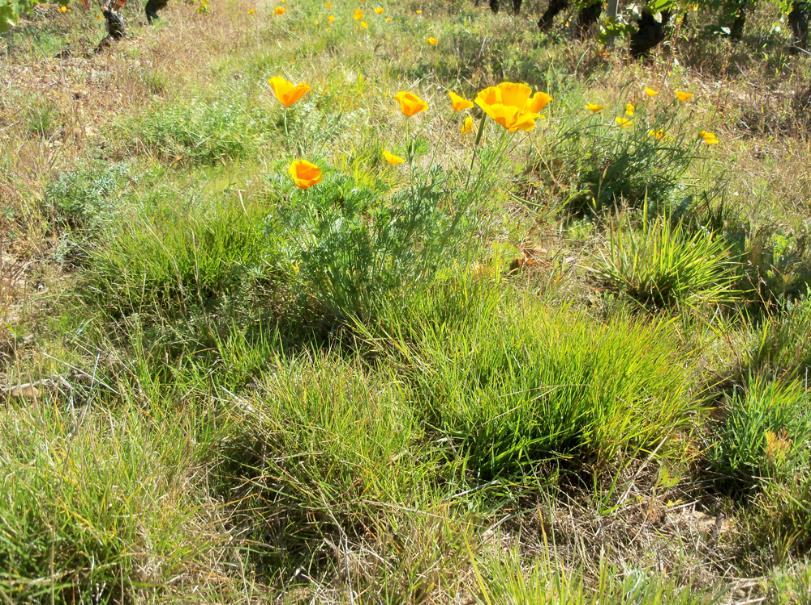 (E .  californica)
[Speaker Notes: Photos faites dans un champ de vigne du Beaujolais-]
Eschscholzia : la feuille
Feuille tripennatiséquée
Feuilles souvent en gouttière, rappelant celle des Fumaria
Le lobe ultime de la feuille est linéaire
(Photo : Télabotanica)
[Speaker Notes: Pennatiséquées : divisions atteignant le rachis]
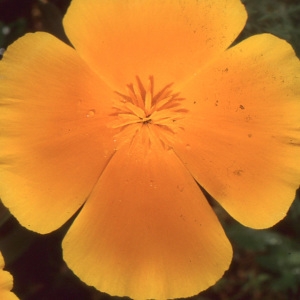 Eschscholzia : la fleur
Le bouton floral est conique et aigu
Les pétales, en coin,  s’ouvrent en entonnoir
Ils sont jaunes ou orangés
Les étamines sont nombreuses
Les stigmates sont filiformes
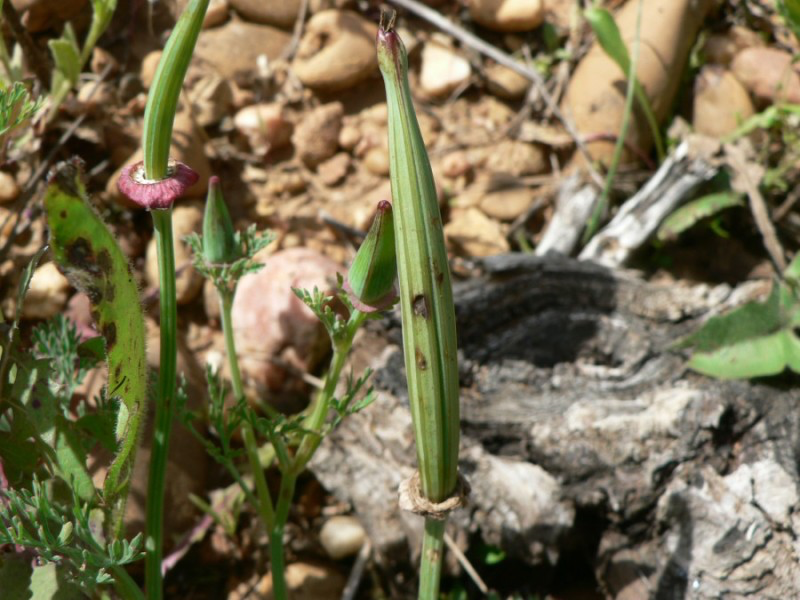 Eschscholzia : le fruit
C’est une capsule linéaire de 5 – 10 cm de long
Elle s’ouvre par 2 valves et ne possède pas de cloison médiane
Par contre, elle possède un anneau basal membraneux
(Photo :Télabotanica)
Reconnaitre le genre Eschscholzia :
1   - Plante  en touffe dense , souvent cultivée
(Eschscholzia californonica)
2 - Feuilles tripennatiséquées à lobes ultimes linéaires ou oblancéolés
3 - Pétales cunéiformes s’ouvrant en entonnoir
4 - Corolle jaune ou orangé éclatant
5 - Capsule à 2 valves sans cloison mais avec anneau basal membraneux
[Speaker Notes: Pennatiséquées : divisions atteignant le rachis]
6 - le genre Corydalis :
4   espèces dans la flore française
Ce sont des plantes bulbeuses à cycle printanier court
Elles sont donc vivaces grâce à leur bulbe : ce sont des géophytes
Elles poussent dans les hêtraies, les charmaies, et les. chênaies
Le tige courte ne porte que 2,  3 feuilles  irrégulières
[Speaker Notes: Inflorescence en grappe terminale]
Corydalis : les feuilles
Ces feuilles irrégulières sont 2 fois ternées
Feuilles alternes et sans stipules
Le segment ultime est large, en éventail, découpé en lobes obtus
(Corydalis. solida)
[Speaker Notes: Ternée = composée de 3 folioles]
Corydalis : les fleurs
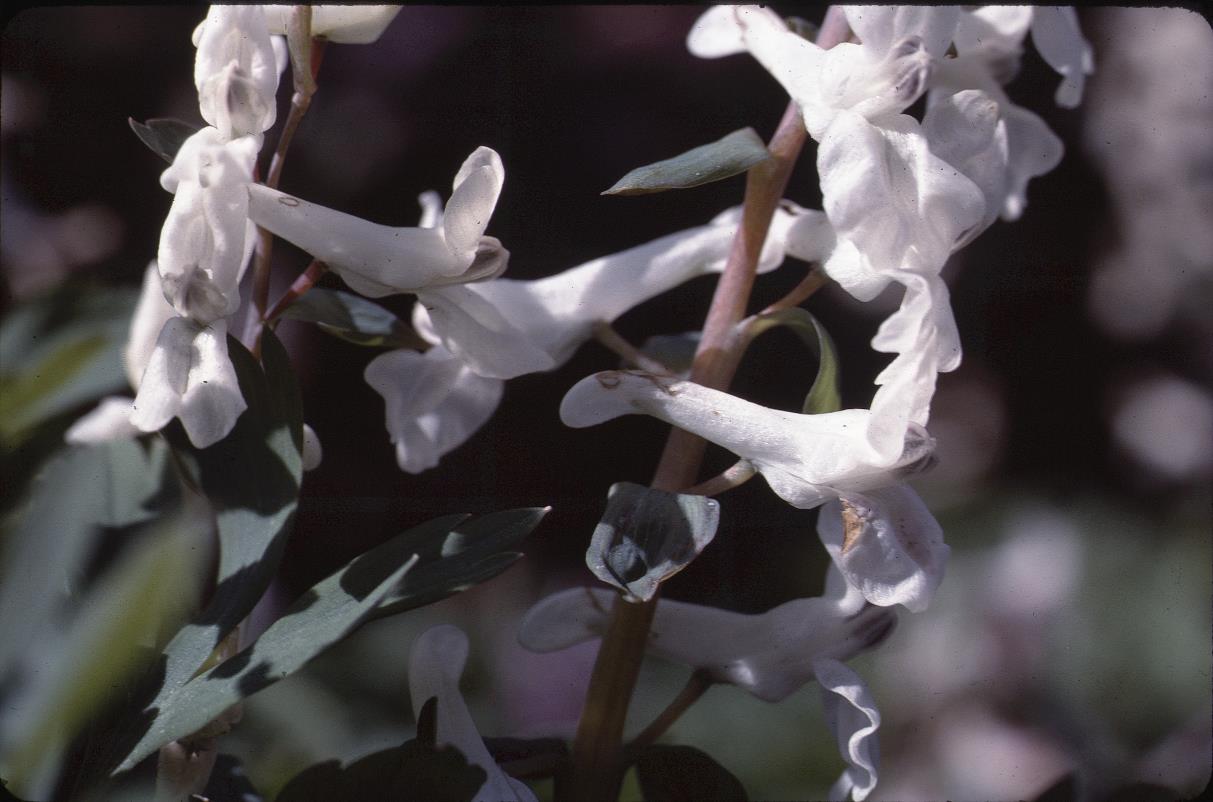 (C. solida)
(C. cava)
Inflorescence en grappe terminale à grandes bractées
Chaque fleur accompagnée de grande bractée verte, entière ou palmatilobée
Pédicelle < fleur
Fleurs roses à pourpres sans tache sombre à l’extrémité des pétales
Fleur zygomorphe
Fleur munie d’un éperon formé par la base du pétale supérieur
Petits sépales pétaloïdes caducs
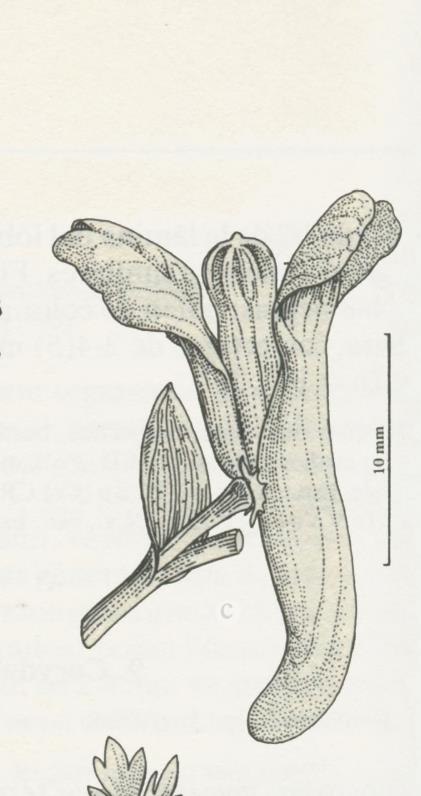 2 étamines à 3 anthères
Stigmate à nombreuses papilles
(C. cava)
[Speaker Notes: Ce long éperon est un nectaire = glande produisant le nectar]
Corydalis : les fruits
Ce sont des capsules ovoïdes et pendantes
Elles sont acuminées ( = style persistant )
Elles s’ouvrent par 2 valves et 
contiennent de grosses graines
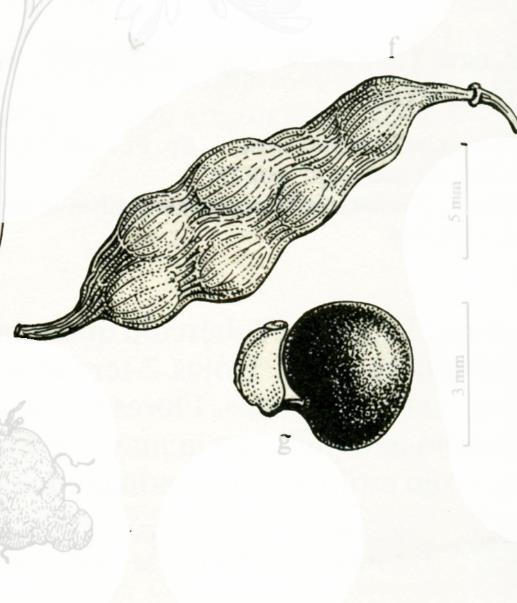 Reconnaitre le genre Corydalis :
1 - Ce sont des plantes à bulbe dont le cycle se déroule au printemps
2 - La tige courte, porte 2 – 3 feuilles 2 fois ternées
3 - L’inflorescence est une grappe terminale
4 - Les fleurs zygomorphes sont à l’aisselle de bractées
5 - La corolle possède un éperon
6 - Le fruit est une capsule, acuminée et  pendante
[Speaker Notes: Terné = disposé par 3]
7 –Genre Sarcocapnos :
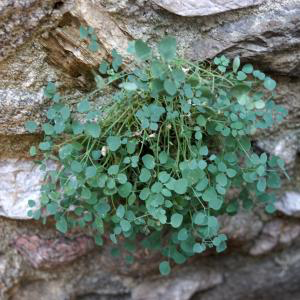 Une seule espèce dans la  flore française
Plante qui pousse dans les rochers et les vieux murs des Pyr. orientales
Plante vivace, grêle, en touffe,  ligneuse à la base
Nombreuses feuilles glauques et fragiles
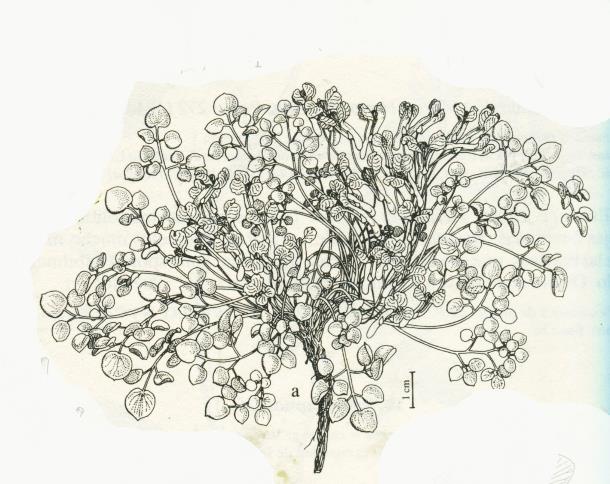 (Sarcocapnos enneaphylla)
[Speaker Notes: Plante vivace ,subacaule, à racine fibreuse. - plante ibérique qui pousse en Espagne de 0 à 1500 m mais rare en France
Est sur la liste rouge des plantes menacées de France
Préfère le calcaire]
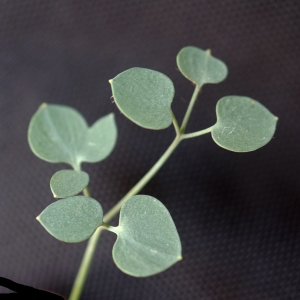 Sarcocapnos : les feuilles
Feuilles pétiolées , divisées en 3 segments comprenant chacun 3 folioles pétiolulées
Segments ultimes des feuilles ronds ou subcordés
(S. enneaphylla)
Folioles épaisses, en cœur à la base
Nom vernaculaire : Fumeterre à 9 folioles
[Speaker Notes: Subcordé  = presque cordé
Remarquer le nervation palmée des folioles]
Sarcocapnos : la fleur
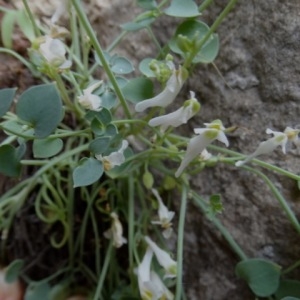 Fleur zygomorphe,  munie d’un éperon formé par la base
du pétale supérieur
Eperon de 4 – 7 mm court et obtus
Sépales pétaloïdes caducs
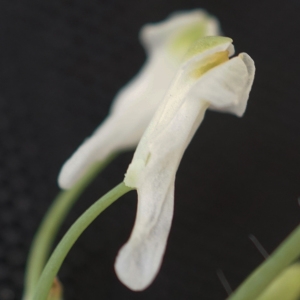 Inflorescence courte, subsessile, au centre de la rosette
Corolle blanche ou rose
Sarcocapnos : le fruit
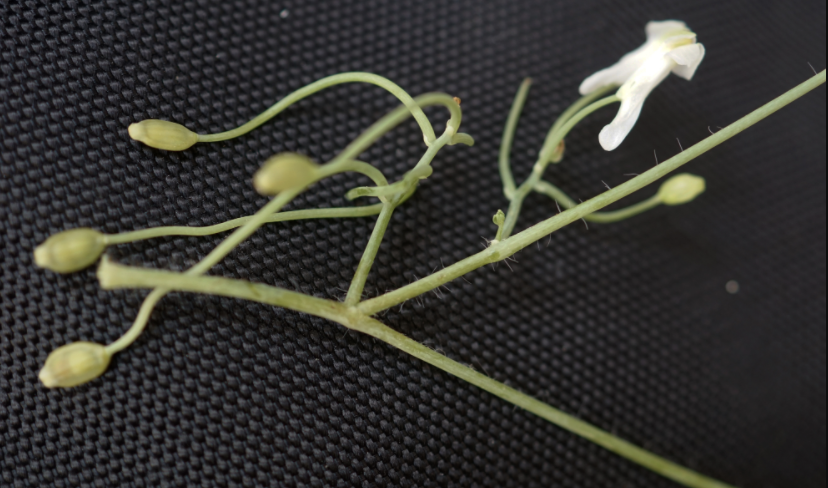 C’est un akène porté par un pédicelle accrescent ce qui facilite la géocarpie
Gé : terre
Carpos : fruit
Akène de forme ovale, aplati
Akène à côtes étroites, à sommet obtus
[Speaker Notes: En grec : gé = la terre et carpos = le fruit
il y a « GEOCARPIE » quand la plante enfonce ses fruits dans la terre
Akène à 3 nervures sur chaque face

Autres plantes qui font de la géocarpie :  Linaria cymbalaria,   Arachis hypogea]
Reconnaitre le genre Sarcocapnos :
1 – Plante grêle qui pousse dans les vieux murs ou les rochers
2 - Feuilles découpées, à segments ultimes ronds ou subcordés
3 – Fleurs blanches ou roses, zygomophes, à éperon droit, court et obtus
4 – akènes ovales, aplatis, sillonnés en long, portés par un pédicelle fructifère accrescent
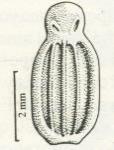 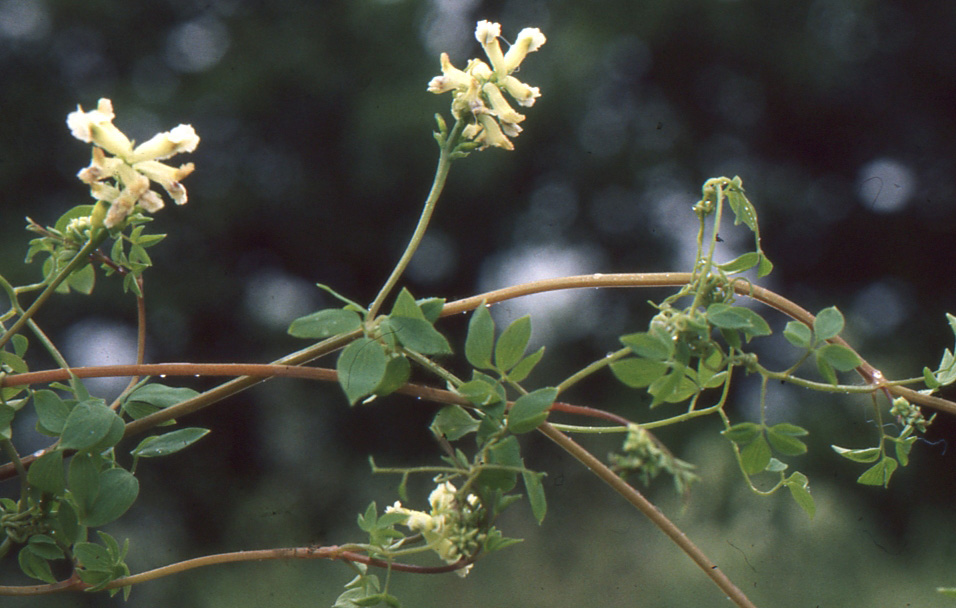 8 –  Genre Ceratocapnos
Genre monospécifique
Plante annuelle, grêle, grimpante de 0,5 à 1 m
Tige sarmenteuse ou trainante
(C. claviculata)
Pousse dans les buissons, les bois clairs, sur granite et schiste     (silice)
[Speaker Notes: Plante endémique européenne
Plante proche des Fumeterres par la forme des fleurs et le port]
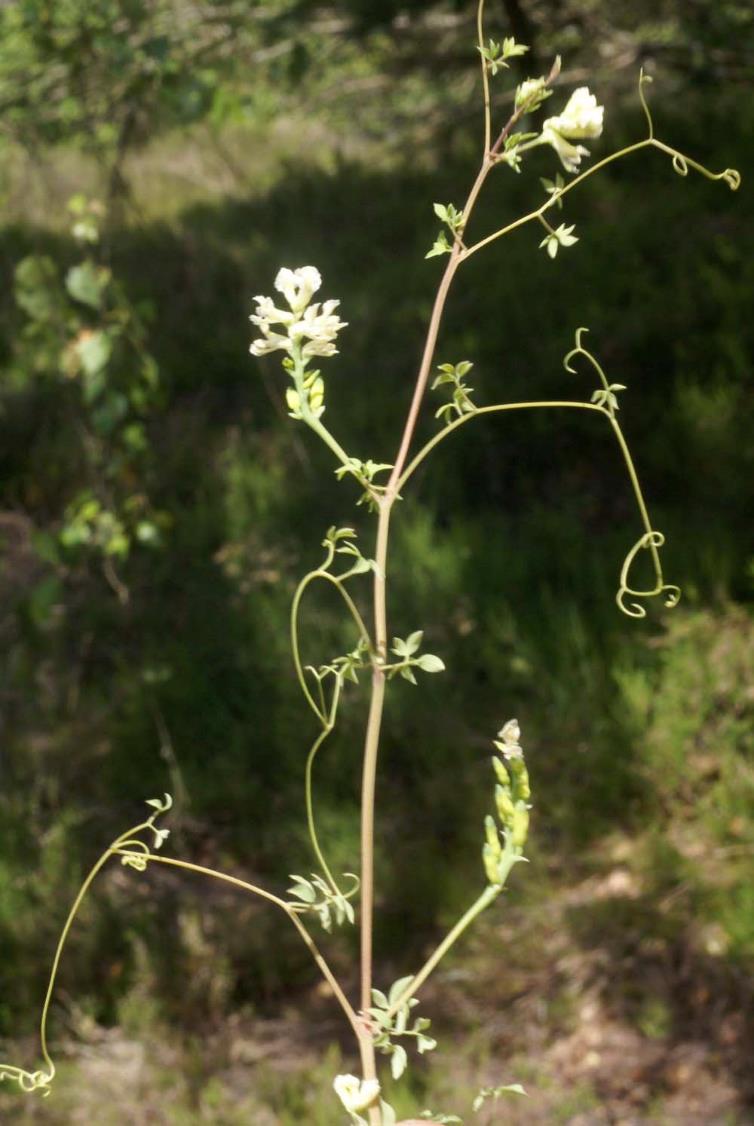 Ceratocapnos : la feuille
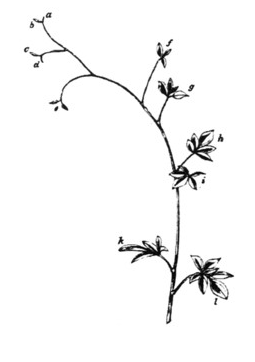 Feuilles alternes, à segments ultimes entiers et 
pétiolulés
Feuilles bi ou tripennatiséquées, les basales dépourvues de vrille
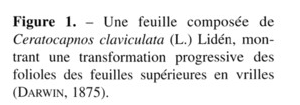 [Speaker Notes: Pennatiséquée = découpure atteignant le rachis
C’est le rachis de la feuille qui se  termine en vrille]
Ceratocapnos : la fleur
Fleur blanc-jaunâtre, lavée de rose
Corolle à symétrie bilatérale
Un pétale éperonné
2 étamines trifides
[Speaker Notes: Fleur zygomorphe.       étamine trifide :  1 anthère     biloculaire à laquelle sont venus se souder de part et d’autre  2 demi-anthères latérales]
Ceratocapnos : le fruit
capsule
Fruit allongés de 3 à 5 mm irrégulièrement ovoïde ou réniforme
C’est une capsule qui s’ouvre à maturité
Cette capsule contient des graines  luisantes et lisses
[Speaker Notes: Si la fleur ressemble un peu à celle du Fumeterre, le fruit allongé est différent]
Reconnaître le genre Ceratocapnos :
Plante grimpante à tige sarmenteuse
Feuilles à segments ultimes pétiolulés
Folioles des feuilles supérieures se transformant en vrille
Fleur zygomorphe à éperon
Le fruit est une capsule ovoïde ou réniforme
(C. claviculata)
9 - Genre Fumaria :
12 espèces dans la flore française
Plantes annuelles, glabres, à tiges ramifiées plus ou moins emmêlées
Tiges anguleuses parfois grimpantes
Poussent dans les pelouses, les cultures, les friches mais aussi les décombres
(F. muralis)
[Speaker Notes: F.  muralis pousse dans les vieux mur, mais aussi les cultures et les haies]
Fumaria : la feuille
Elles sont bi ou tripennatiséquées
Elles sont à segments ovales, lancéolés, ou linéaires
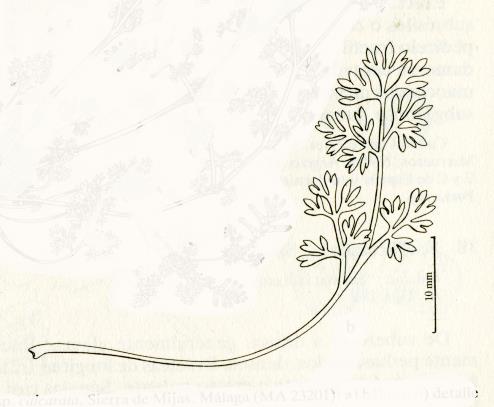 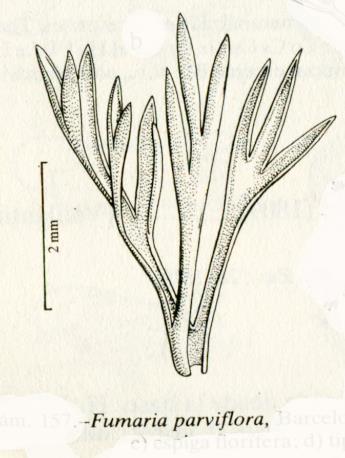 (F. densiflora)
Fumaria petteri
[Speaker Notes: Feuilles alternes à long pétiole, finement  découpée à la manière du persil.  - couleur gris-vert
Pennatiséquée : découpure atteignant la nervure…]
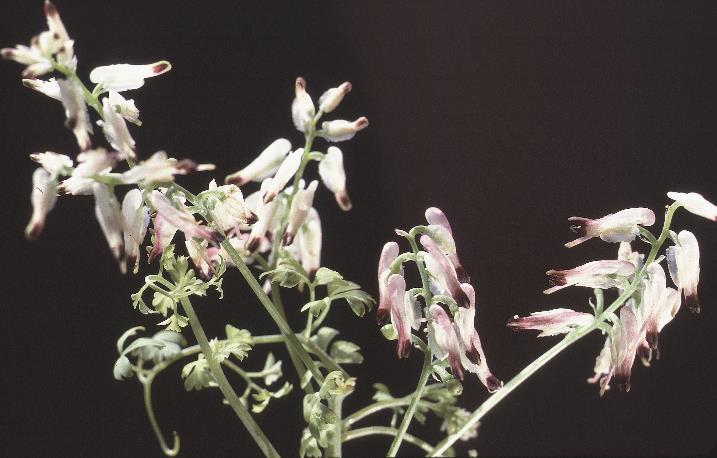 Fumaria : les fleurs
(Fumaria capreolata)
L’ inflorescence  est une grappe axillaire pédonculée
Cette grappe est opposée à la feuille correspondante
Fleurs blanches ou roses tachées de pourpre au sommet
(Fumaria officinalis)
[Speaker Notes: Ces fleurs sont tubuleuses, bilabiées et munies d’un éperon]
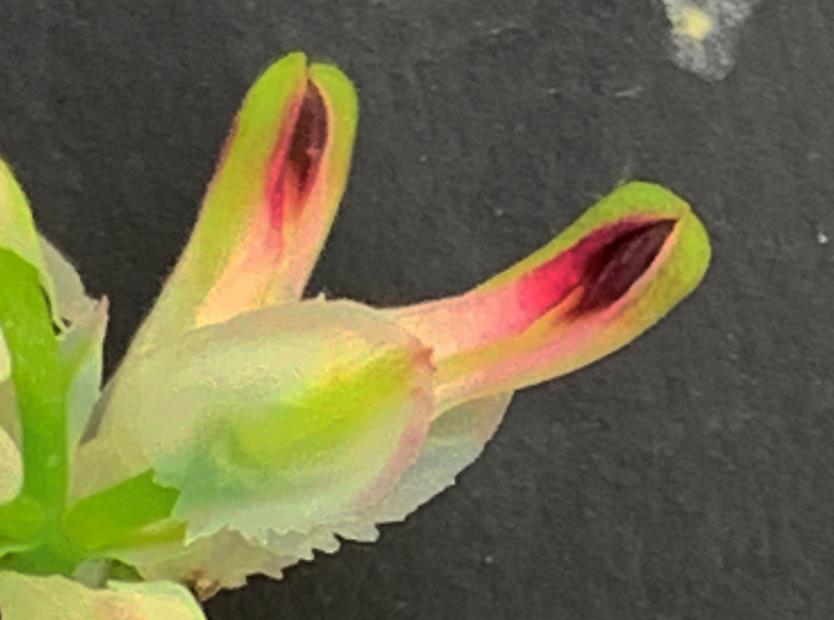 Fumaria : les fleurs
Fleurs zygomorphes à 4 pétales
Ces pétales ont de longs onglets rapprochés en tube
Ces pétales sont opposés par paires, le supérieur plus grand, avec un éperon basal arrondi
Les pétales latéraux sont unis au sommet
Le pétale inférieur est libre
Les sépales latéraux sont membraneux
2 étamines
(Fumaria capreolata )
[Speaker Notes: Pollinisation par les abeilles et la dissémination par les fourmis]
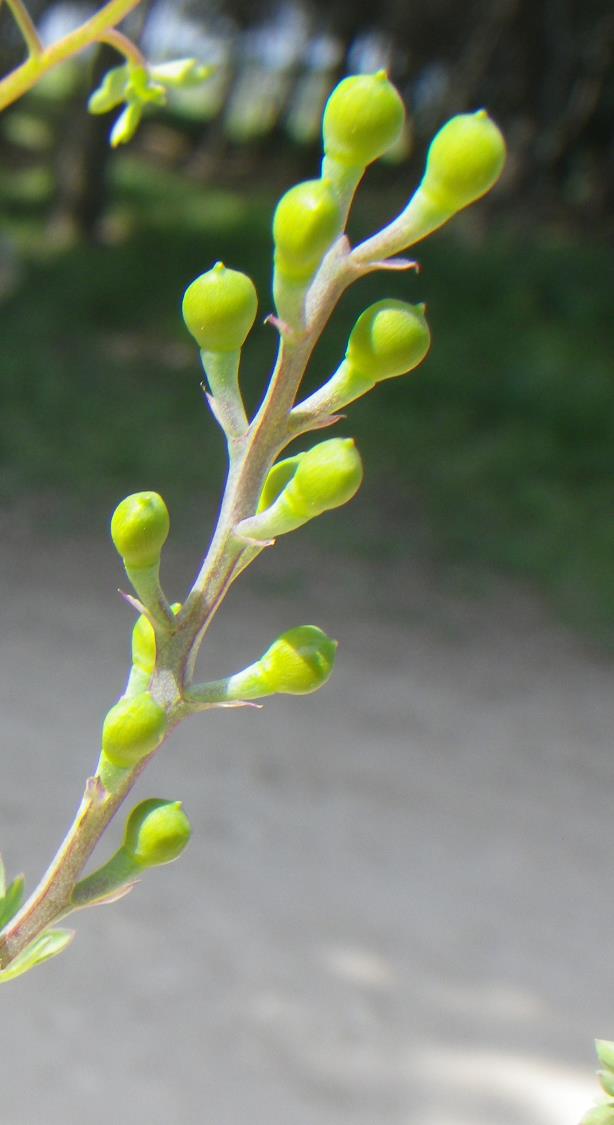 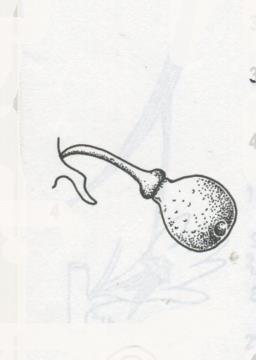 Fumaria : les fruits
Ce sont des akènes petits, à sommet arrondi ou déprimé, parfois ogival
Ces akènes peuvent être tuberculeux
Ils se détachent avant maturité
(F. muralis)
[Speaker Notes: Fruit ovoïde à une seule graine]
Reconnaître le genre Fumaria :
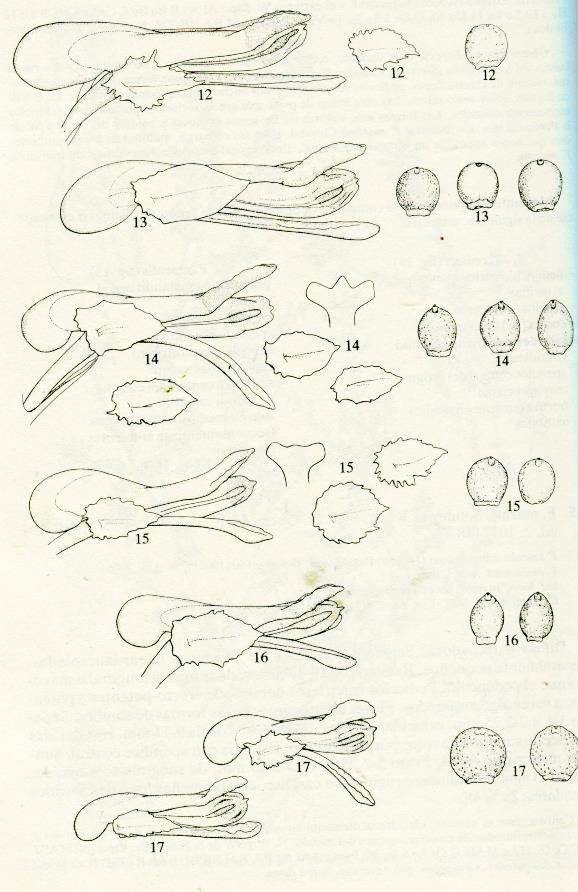 1 – Ce sont des plantes annuelles à tiges ramifiées
2 – Les feuilles sont bi ou tri pénnatiséquées
3 – Les inflorescences sont en grappes
4 – Fleurs zygomorphes à éperon
5 – les fruits sont des akènes  ( à sommet arrondi ou déprimé ) qui peuvent être tuberculeux
(F. parviflora)
10 – Genre Platycapnos :
2 espèces dans la flore française
Pousse dans les cultures, le friches, les décombres, les pelouses et les dunes
Fleurs en grappe courte, très serrées, rappelant le capitule du Trèfle
[Speaker Notes: 2 espèces difficiles à distinguer l’une de l’autre (P.spicata et P. tenuiloba) –distinction sur la taille des fleurs : 
      < 5,6 ( mm de lolng : P. spicata
       > 5,6 mm de long.  : P tenuiloba]
Platycapnos : les feuilles
Elles sont glauques, en lanières très étroites
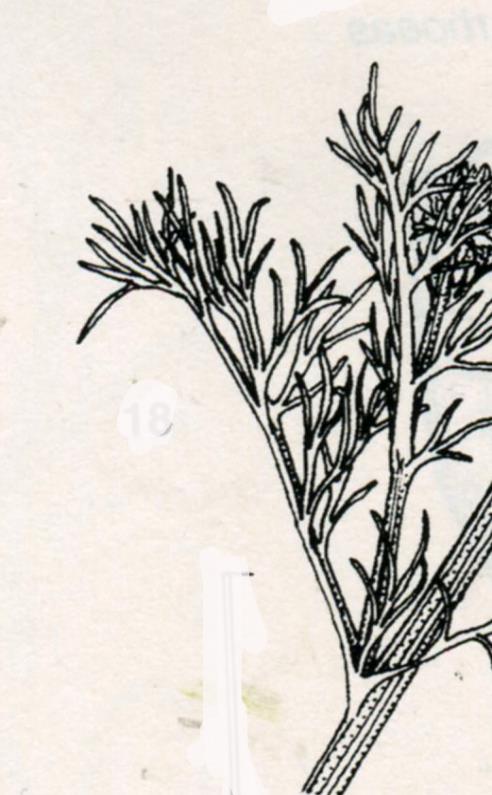 Elles se terminent par un lobe ultime filiforme
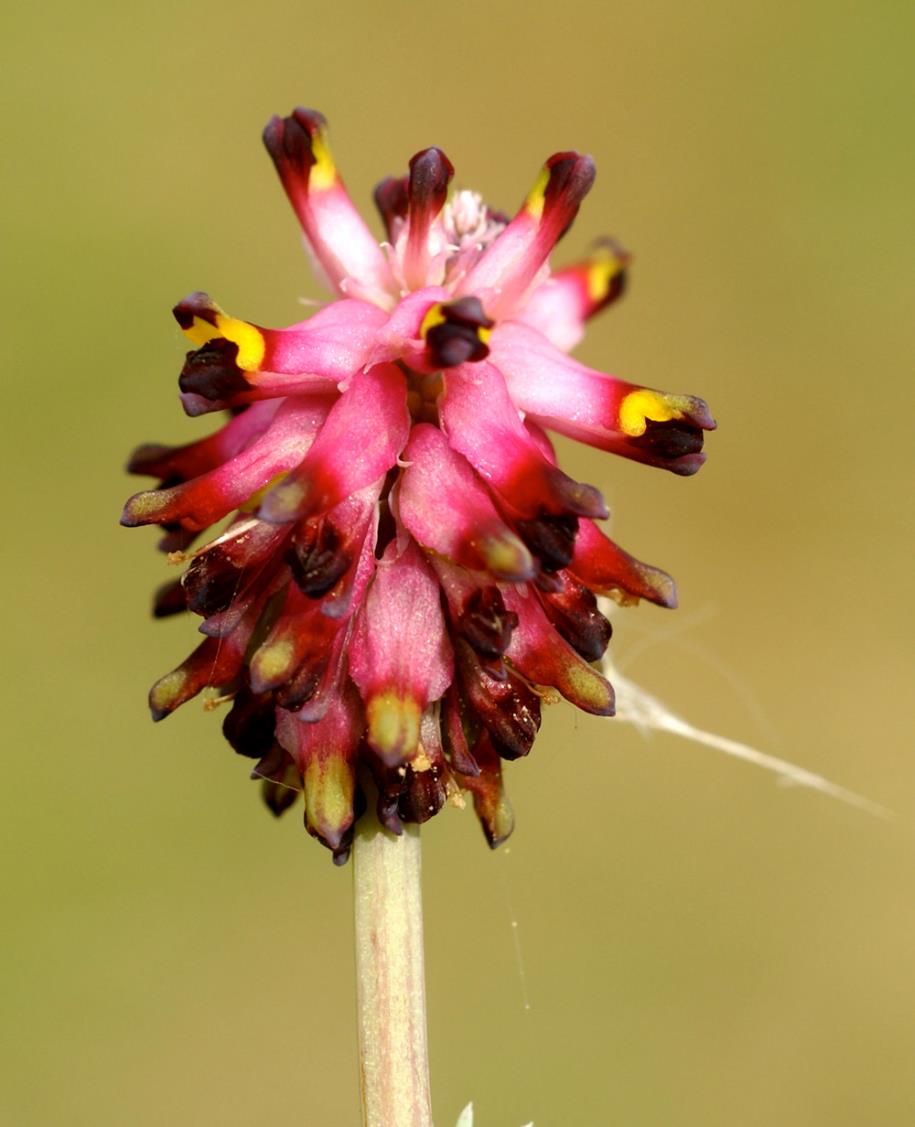 Platycapnos  : les fleurs
Grappe ovoïde très dense
Fleur zygomorphe
Fleurs cachant le rachis
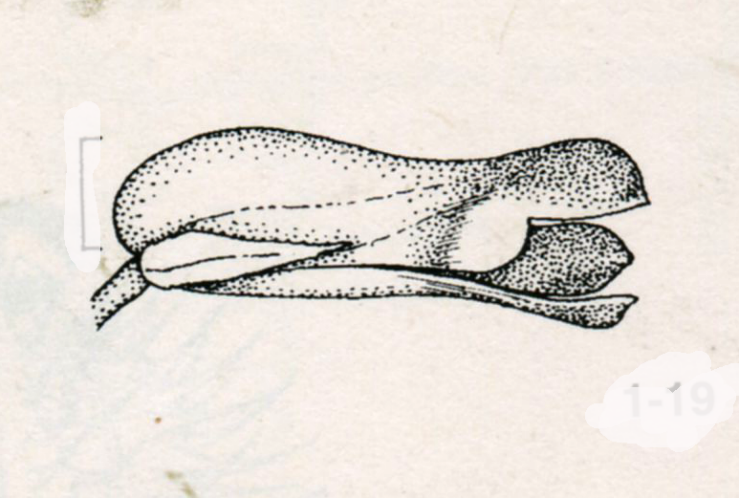 Corolle faiblement éperonnée à tache sommitale pourpre sombre doublée d’une zone jaune verdâtre
(Schéma de Jauzein : Flore des champs cultivés)
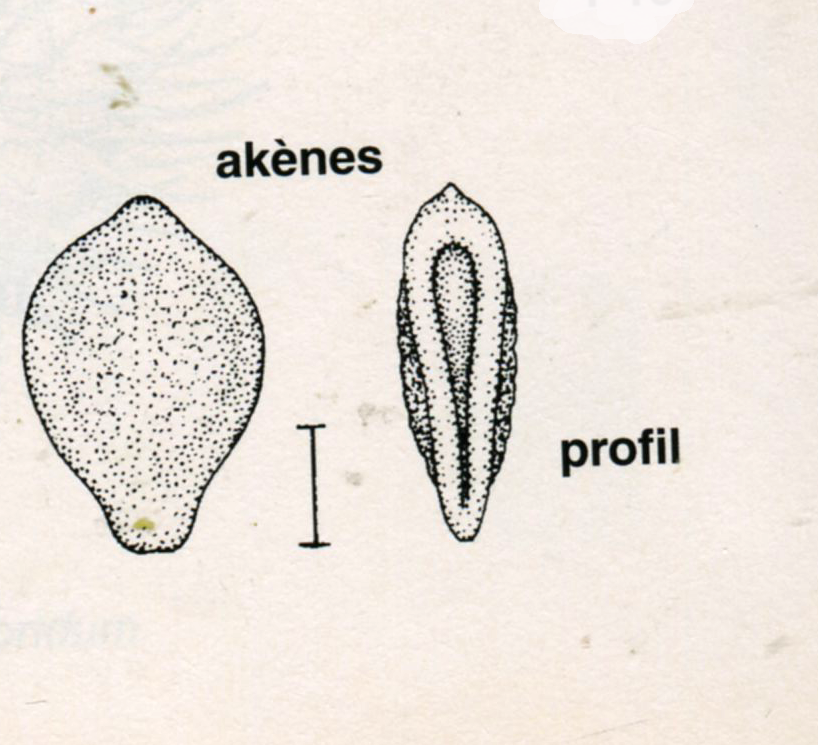 Platycapnos : les fruits
Les fruits sont des akènes, ovales et aplatis
Suivant l’espèce, ils sont parfois marginés,
 à face lisse ou ponctuée
Platycapnos spicata
(Schéma de Jauzein : Flore des champs cultivés)
[Speaker Notes: P. spicata : fruit marginé, à face tuberculée
P. tenuiloba : fruit non marginé à face lisse ou finement ponctuée]
Reconnaître le genre  Platycapnos :
Feuilles glauques, en lanières très étroites, à lobes ultimes filiformes
L’inflorescence est une grappe ovoïde très dense, avec des fleurs
 cachant le rachis
Corolle zygomorphe faiblement éperonnée à tache sommitale pourpre doublée d’une zone jaune-verdâtre
Le fruit est un akène ovale et plat
(P. spicata)
Une Papaveracée occasionnelle  : Argemone mexicana
Plante originaire. du Nord du Mexique au Sud des Etats Unis
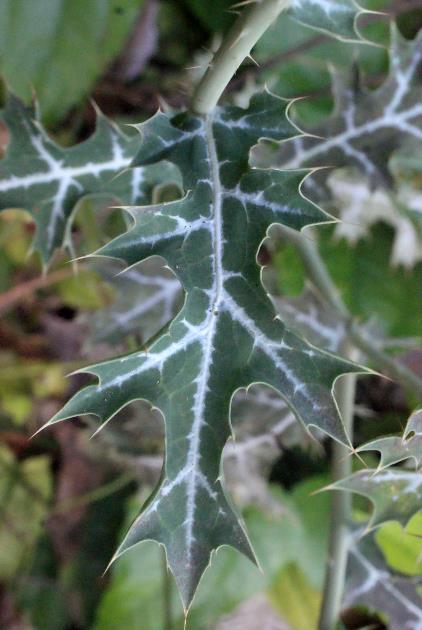 Plante herbacée, épineuse, annuelle à tige munie d’aiguillons
Feuilles très découpées, vert-bleuâtres, marbrées de blanc et munies d’épines sur les bords
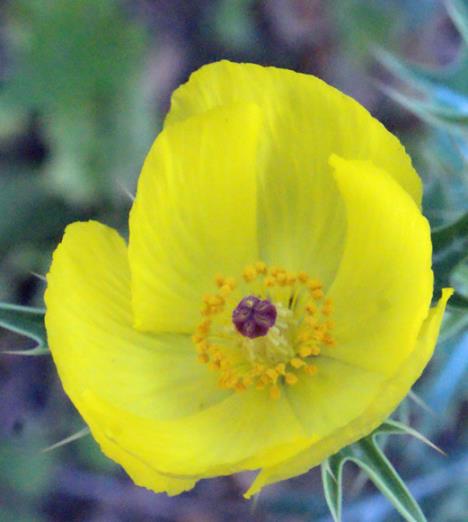 Fleurs en forme de coupe, jaune-brillant et mélifères
Pistil rouge
[Speaker Notes: Naturalisée aux Antilles elle est devenue pantropicale]
Argemone mexicana : le fruit
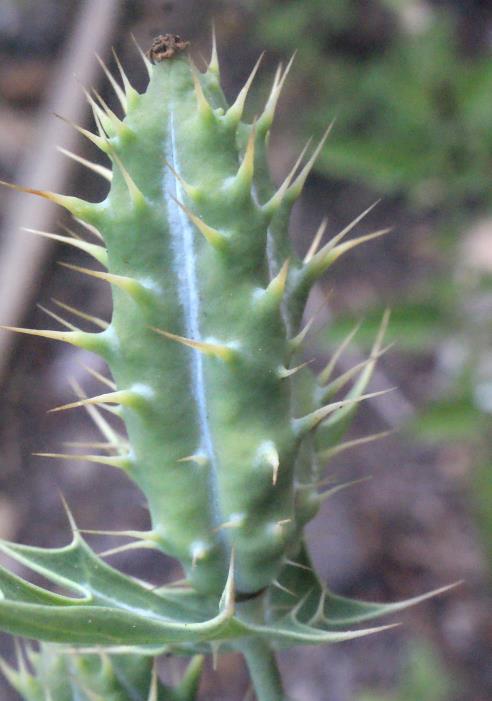 C’est une capsule épineuse, s’ouvrant par des valves et contenant plusieurs centaines de graines
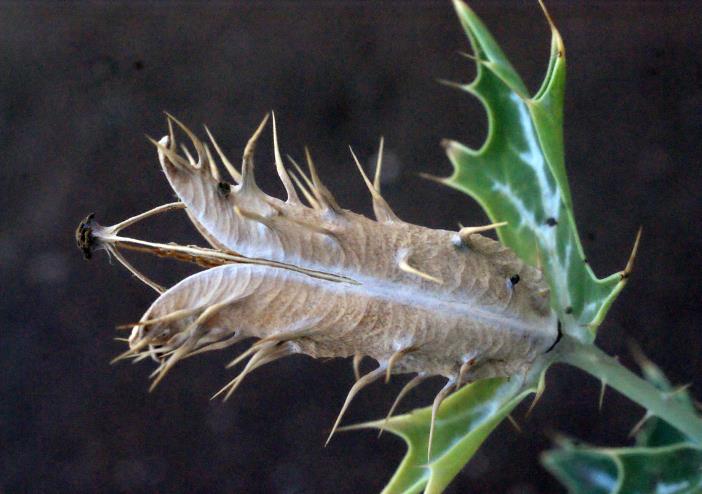 La plante est connue pour ses propriétés antipaludiques : Elle est utilisée au Mali pour lutter contre la Malaria
Elle produit un latex jaune efficace contre les verrues
[Speaker Notes: Ses graines donnent des huiles servant à la confection de savons]
Une autre espèce occasionnelle : Lamprocapnos spectabilis
Synonyme : Dicentra spactabilis
C’est une plante vivace à bulbe, au feuillage caduc
 très découpé
La plante est 
toxique
 dans tous ses
 organes
Bien connue sous le nom de    » Cœur de Marie »
Appartenait à la famille des Fumariaceae
Les fleurs pendantes, en forme de cœur, forment des grappes sur des tiges arquées
Originaire de Sibérie, nord de la Chine et Corée
Dans son milieu naturel, elle croît dans les milieux humides et les forêts montagneuses
[Speaker Notes: 4 pétales diversement soudés vers l’apex
Pétales externes munis d’un éperon
Apex  des pétales internes soudés autour des anthères
2 faisceaux d’étamine , la base de chaque filet se prolonge dans l’éperon et y secrète du nectar]
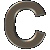 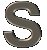 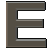 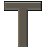 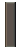 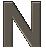 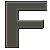 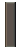 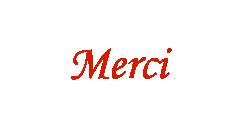